DNA STRUCTURE AND ANALYSIS
THE GENETIC MATERIAL MUST EXHIBIT
FOUR CHARACTERISTICS,
IT MUST BE ABLE TO:
REPLICATE
STORE INFORMATION
EXPRESS INFORMATION
ALLOW VARIATION BY MUTATION
THE CENTRAL DOGMA OF MOLECULAR GENETICS IS THAT DNA MAKES RNA, 
WHICH MAKES PROTEINS
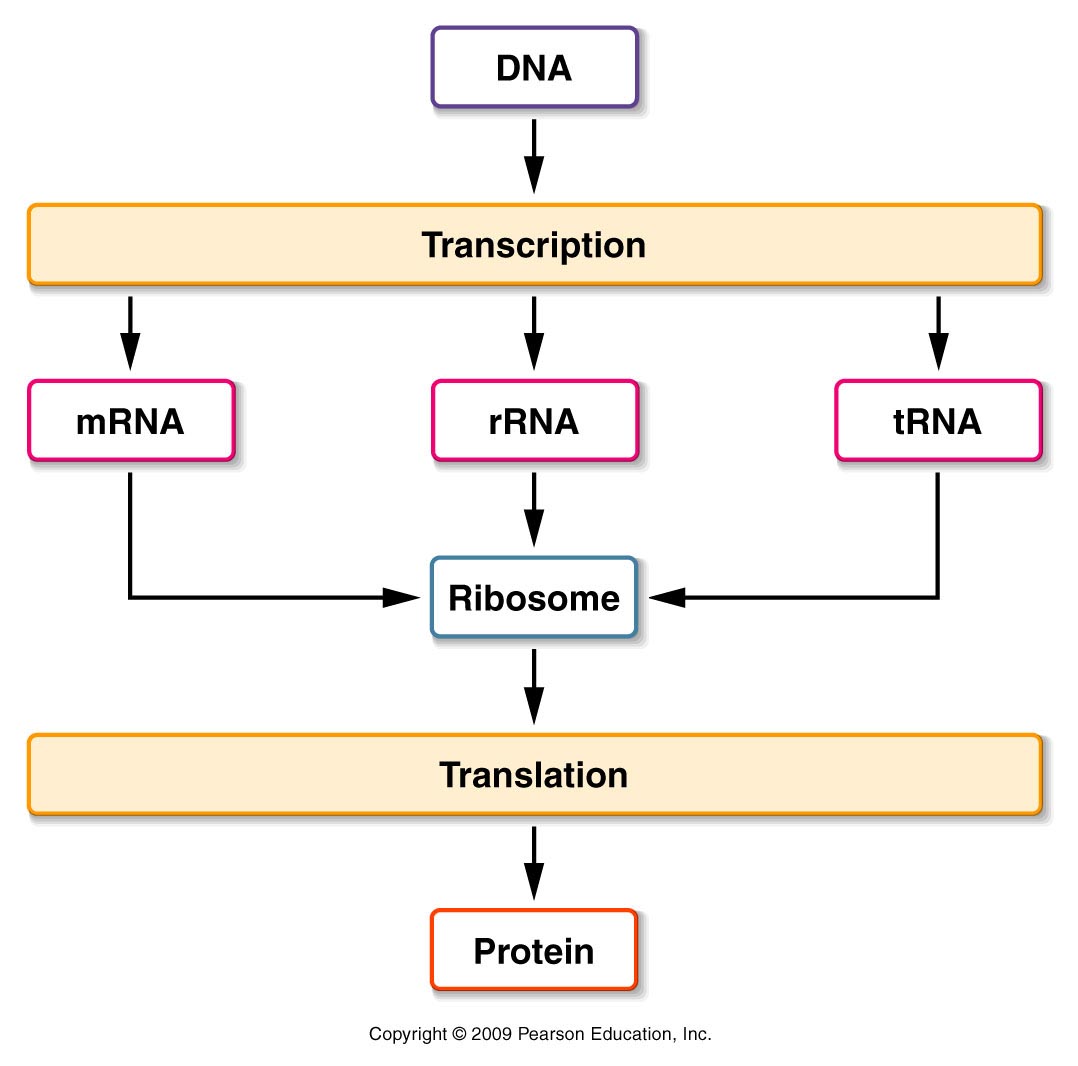 THE GENETIC MATERIAL?

THE GENETIC MATERIAL IS PHYSICALLY TRANSMITTED FROM PARENT TO OFFSPRING 
PROTEINS AND NUCLEIC ACIDS WERE THE MAJOR CANDIDATES FOR THE GENETIC MATERIAL
FOR A LONG TIME, PROTEIN WAS FAVORED
TO BE THE GENETIC MATERIAL 
IT IS ABUNDANT IN CELLS
IT WAS THE SUBJECT OF THE MOST ACTIVE AREAS OF GENETIC RESEARCH
DNA WAS FIRST STUDIED IN 1868 BY F. MIESCHER
AND CALLED AS NUCLEIN

DNA WAS THOUGHT TO BE TOO SIMPLE TO BE
THE GENETIC MATERIAL, WITH ONLY FOUR TYPES
OF NUCLEOTIDES AS COMPARED TO THE 20
DIFFERENT AMINO ACIDS OF PROTEINS
THE GENETIC MATERIAL?

EVIDENCE FAVORING DNA AS THE GENETIC
MATERIAL WAS FIRST OBTAINED DURING THE
STUDY OF BACTERIA  AND BACTERIOPHAGES

IN 1927 GRIFFITH SHOWED THAT AVIRULENT
STRAINS OF Diplococcus pneumoniae COULD BE
TRANSFORMED TO VIRULENCE 

HE SPECULATED THAT THE TRANSFORMING
PRINCIPLE COULD BE PART  OF THE
POLYSACCHARIDE CAPSULE OR SOME 
COMPOUND REQUIRED FOR CAPSULE
SYNTHESIS
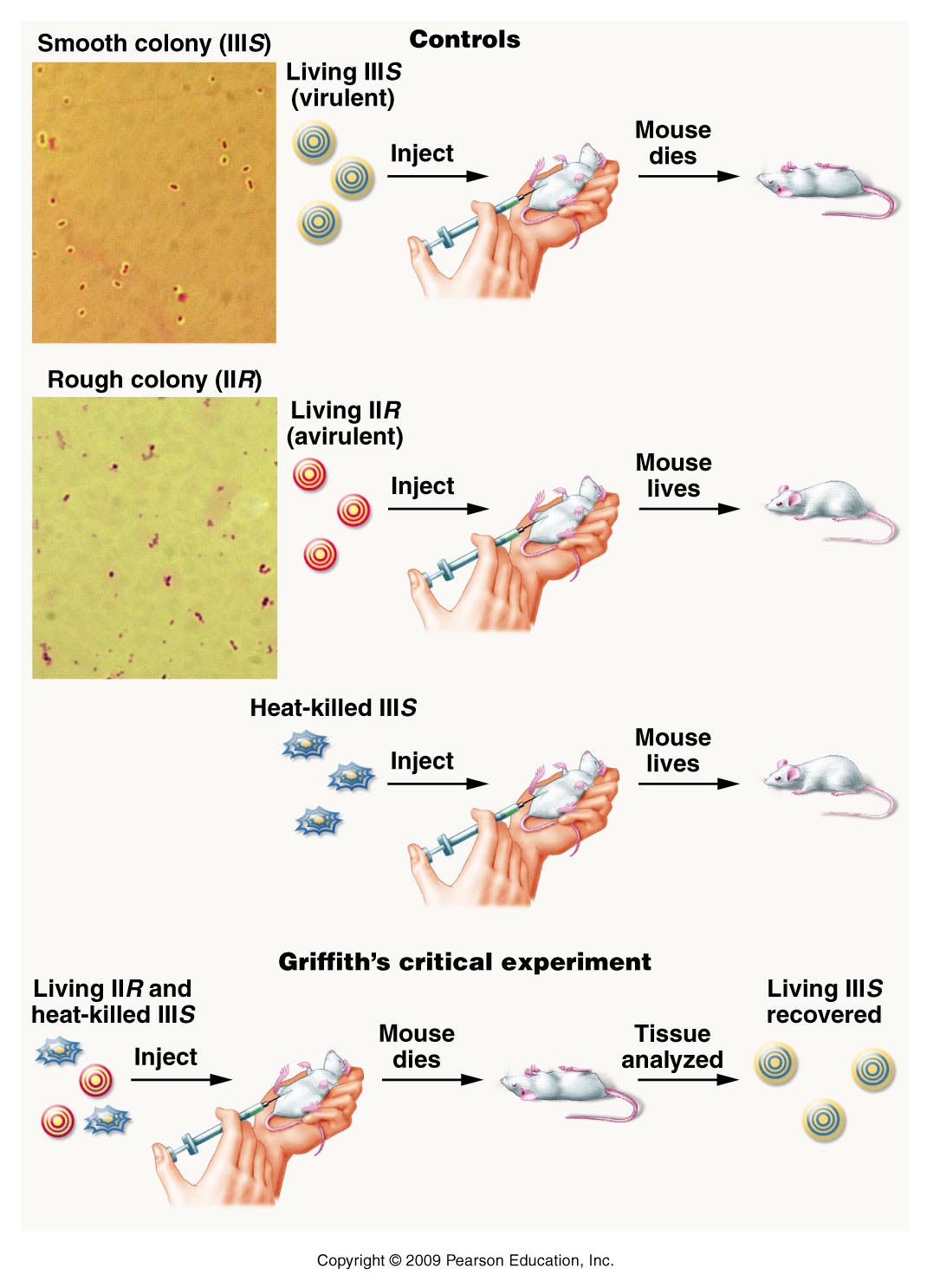 THE GENETIC MATERIAL?
THE 1944 PUBLICATION BY OSWALD AVERY,
COLIN MACLEOD, AND MACLYN MCCARTY
CONCERNING THE CHEMICAL NATURE OF A
“TRANSFORMING PRINCIPLE” IN BACTERIA
WAS THE INITIAL EVENT LEADING TO THE
ACCEPTANCE OF DNA  AS THE GENETIC
MATERIAL

AVERY, MACLEOD, AND MCCARTY
DEMONSTRATED THAT THE TRANSFORMING
PRINCIPLE WAS DNA AND NOT PROTEIN
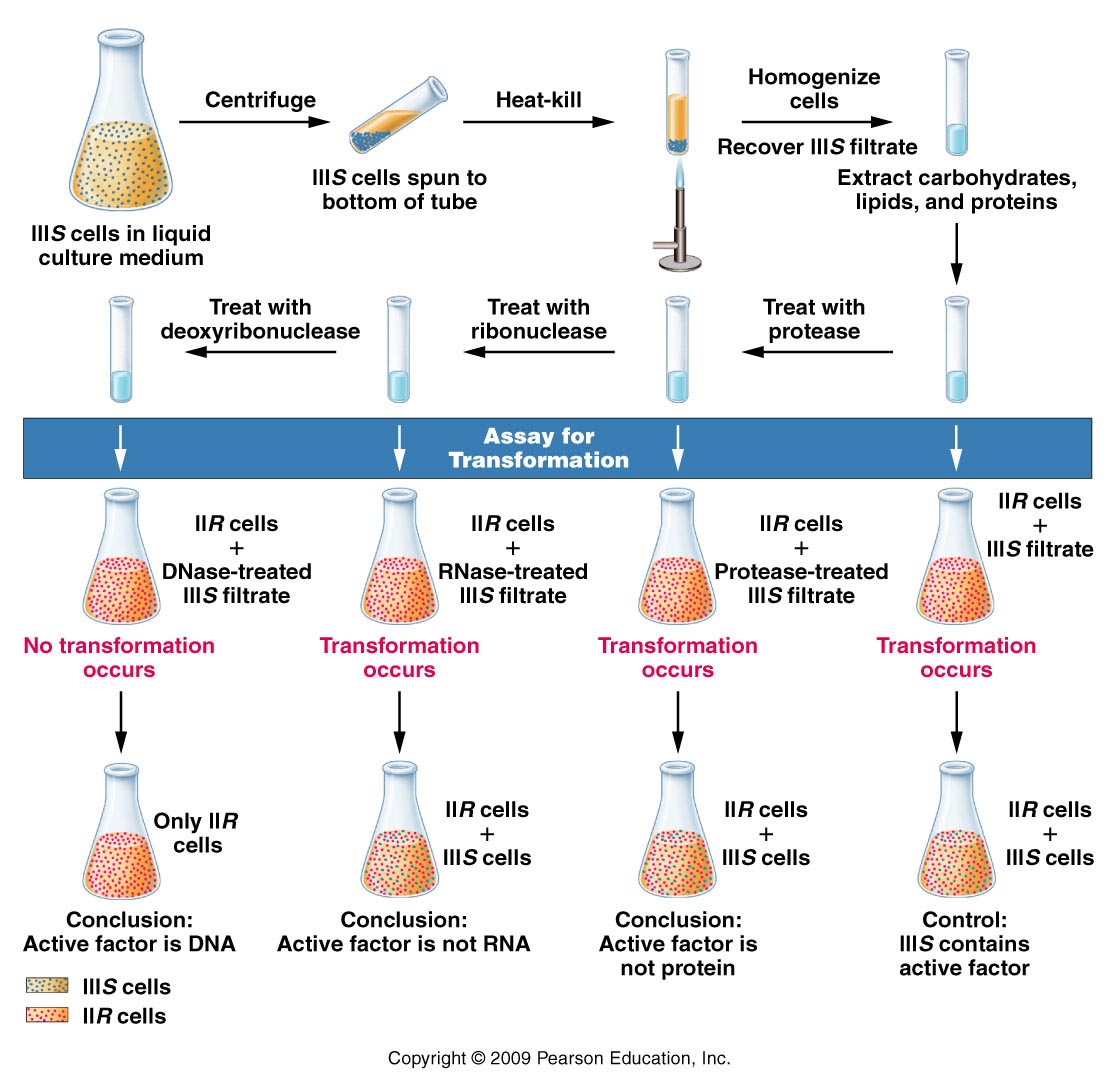 THE GENETIC MATERIAL?

HERSHEY AND CHASE DEMONSTRATED THAT DNA,
AND NOT PROTEIN, ENTERS THE BACTERIAL CELL
DURING BACTERIOPHAGE INFECTION AND 
DIRECTS VIRAL REPRODUCTION 

FOLLOWING INFECTION, THE VIRAL COMPONENT
“COMMANDEERS” THE CELLULAR MACHINERY OF
THE HOST AND CAUSES VIRAL REPRODUCTION
IN A REASONABLY SHORT TIME, MANY NEW
PHAGES ARE CONSTRUCTED AND THE BACTERIAL
CELL IS LYSED, RELEASING THE PROGENY VIRUSES
THIS PROCESS IS REFERRED TO AS THE LYTIC CYCLE
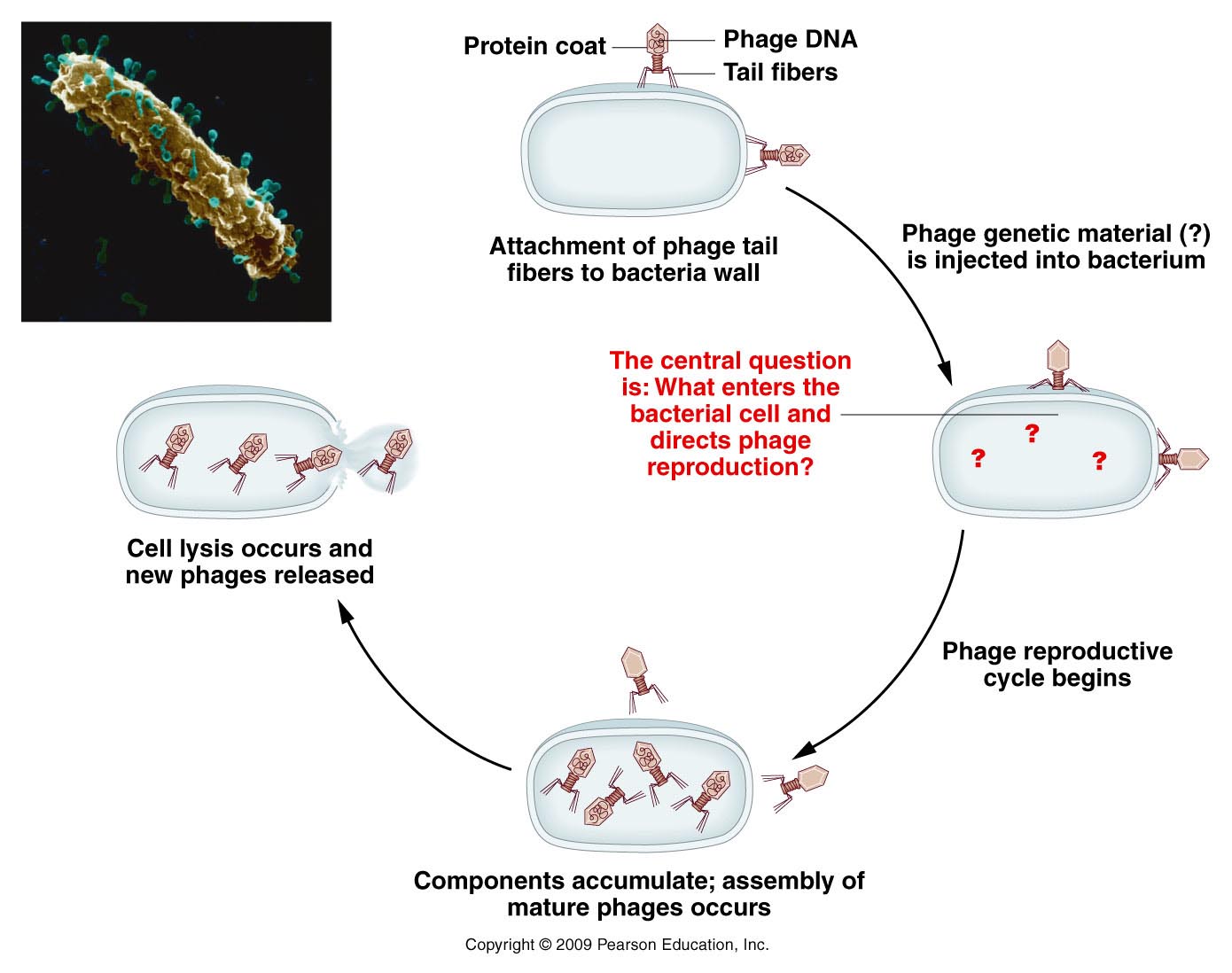 Reproductive cycle of a T-even bacteriophage, as known in 1952
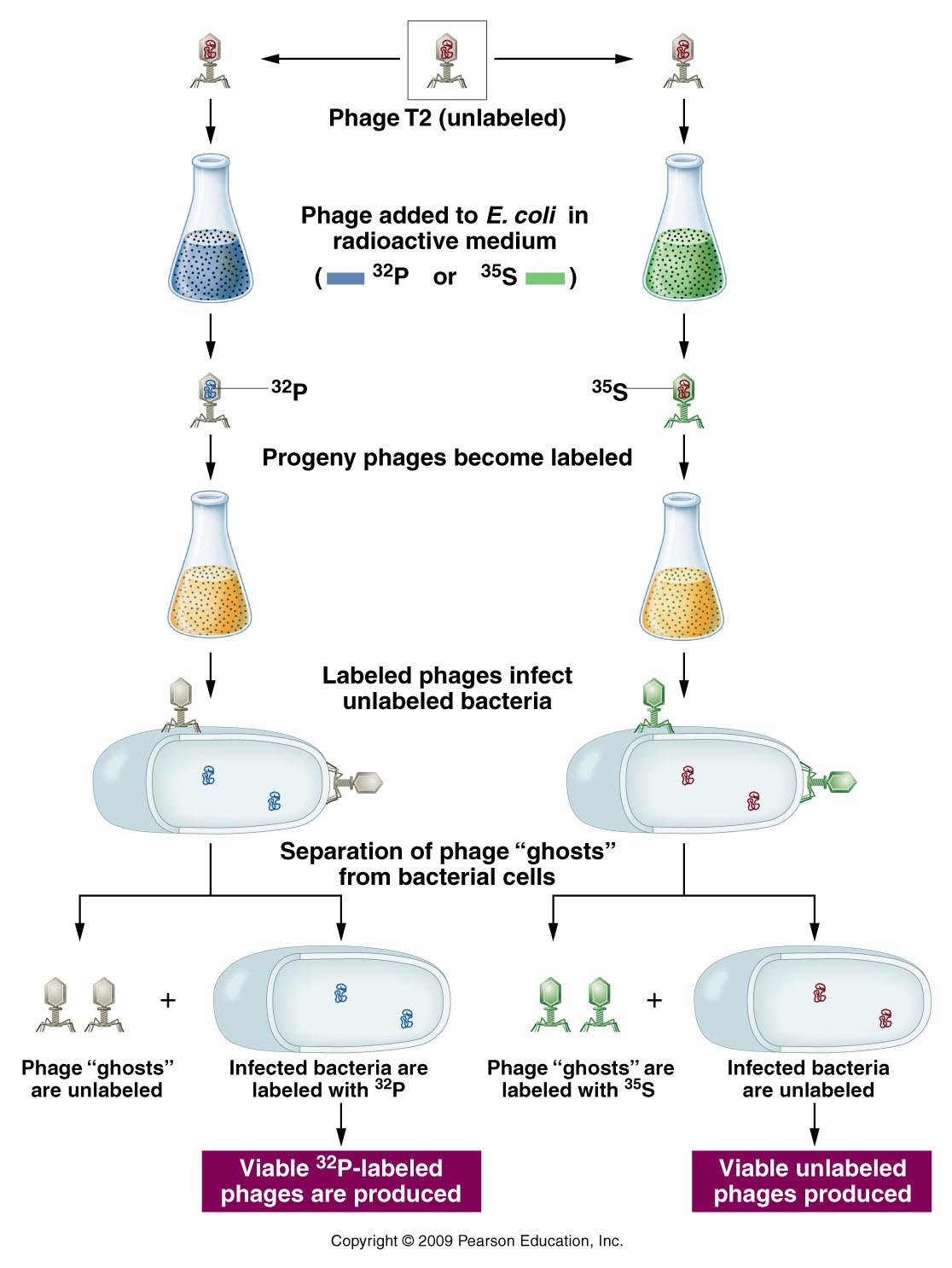 TRANSFECTION OF VIRAL DNA INTO
BACTERIAL CELLS PROVED CONCLUSIVELY THAT
THE VIRAL DNA ALONE CONTAINS ALL THE
NECESSARY INFORMATION FOR PRODUCTION OF
MATURE VIRUSES 

THESE EXPERIMENTS ALONG WITH THOSE OF
AVERY AND HIS COLLEAGUES, PROVIDED
CONVINCING EVIDENCE THAT DNA WAS THE
MOLECULE RESPONSIBLE FOR HEREDITY
 
THIS CONCLUSION HAS SINCE SERVED AS THE
CORNERSTONE OF THE FIELD OF MOLECULAR
GENETICS
INDIRECT AND DIRECT EVIDENCES
SUPPORT THE CONCEPT THAT DNA IS
THE GENETIC MATERIAL IN
EUKARYOTES

	DNA IS FOUND ONLY WHERE THE PRIMARY GENETIC FUNCTION OCCURS. WHEREAS PROTEIN IS FOUND THROUGHOUT THE CELL. 
	THIS PROVIDES INDIRECT EVIDENCE FOR DNA AS THE GENETIC MATERIAL.
UV LIGHT IS CAPABLE OF INDUCING MUTATIONS
IN THE GENETIC MATERIAL AND IS MOST
MUTAGENIC AT A WAVELENGTH OF 260nm. 

DNA AND RNA ABSORB UV LIGHT MOST
STRONGLY AT 260nm, BUT PROTEIN ABSORBS
MOST STRONGLY AT 280nm, A WAVELENGTH AT
WHICH NO SIGNIFICANT MUTAGENIC EFFECTS
ARE OBSERVED.

AGAIN, THIS PROVIDES INDIRECT EVIDENCE
FOR DNA AS THE GENETIC MATERIAL.
THE STRONGEST DIRECT EVIDENCE FOR DNA
AS THE GENETIC MATERIAL COMES FROM
RECOMBINANT DNA TECHNOLOGY. 

SEGMENTS OF EUKARYOTIC DNA CORRESPONDING
TO SPECIFIC GENES ARE ISOLATED AND SPLICED
INTO THE BACTERIAL DNA.

THE PRESENCE OF THE EUKARYOTIC GENE
PRODUCT IN BACTERIA CONTAINING THE
EUKARYOTIC GENE PROVIDES DIRECT EVIDENCE
THAT DNA IS PRESENT AND FUNCTIONAL IN
THE BACTERIAL CELL
RNA SERVES AS THE GENETIC MATERIAL
IN SOME VIRUSES

SOME VIRUSES HAVE A RNA CORE 
RATHER THAN A DNA CORE 

THIS RNA SERVES AS THE GENETIC
MATERIAL FOR THESE VIRUSES
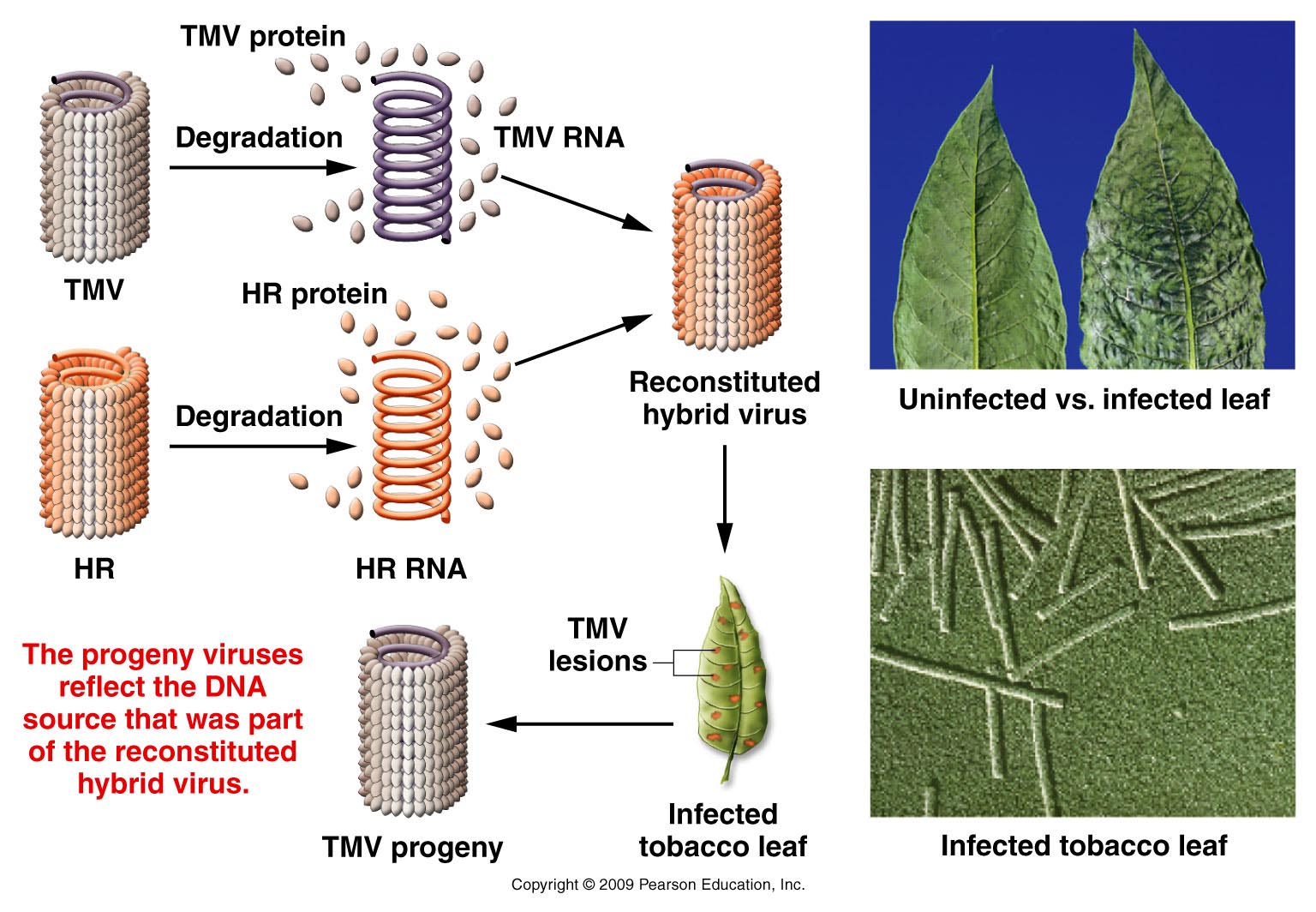 Reconstitution of hybrid tobacco mosaic viruses. In the hybrid, RNA is derived from the wild-type TMV virus, while the protein subunits are derived from the HR (Holmes ribgrass) strain. Following infection, viruses are produced with protein subunits characteristic of the wild-type TMV strain and not those of the HR strain.
REPLICATION OF THE VIRAL RNA IS
DEPENDENT ON RNA REPLICASE

RETROVIRUSES REPLICATE IN AN
UNUSUAL WAY

THE RNA SERVES AS A TEMPLATE FOR
SYNTHESIS OF A COMPLEMENTARY DNA BY
THE RNA-DEPENDENT DNA POLYMERASE
REVERSE TRANSCRIPTASE 

THIS DNA CAN BE INCORPORATED INTO THE
HOST CELL GENOME
KNOWLEDGE OF NUCLEIC ACID
CHEMISTRY IS ESSENTIAL TO THE
UNDERSTANDING OF DNA STRUCTURE

NUCLEOTIDES ARE THE BUILDING BLOCKS
OF DNA
THEY CONSIST OF:
a nitrogenous base
a pentose sugar
a phosphate group
THE NITROGENOUS BASES CAN BE
PURINES OR PYRIMIDINES

THE PURINES ARE ADENINE (A) AND
GUANINE (G) 

THE PYRIMIDINES ARE CYTOSINE (C),
THYMINE (T), AND URACIL (U)
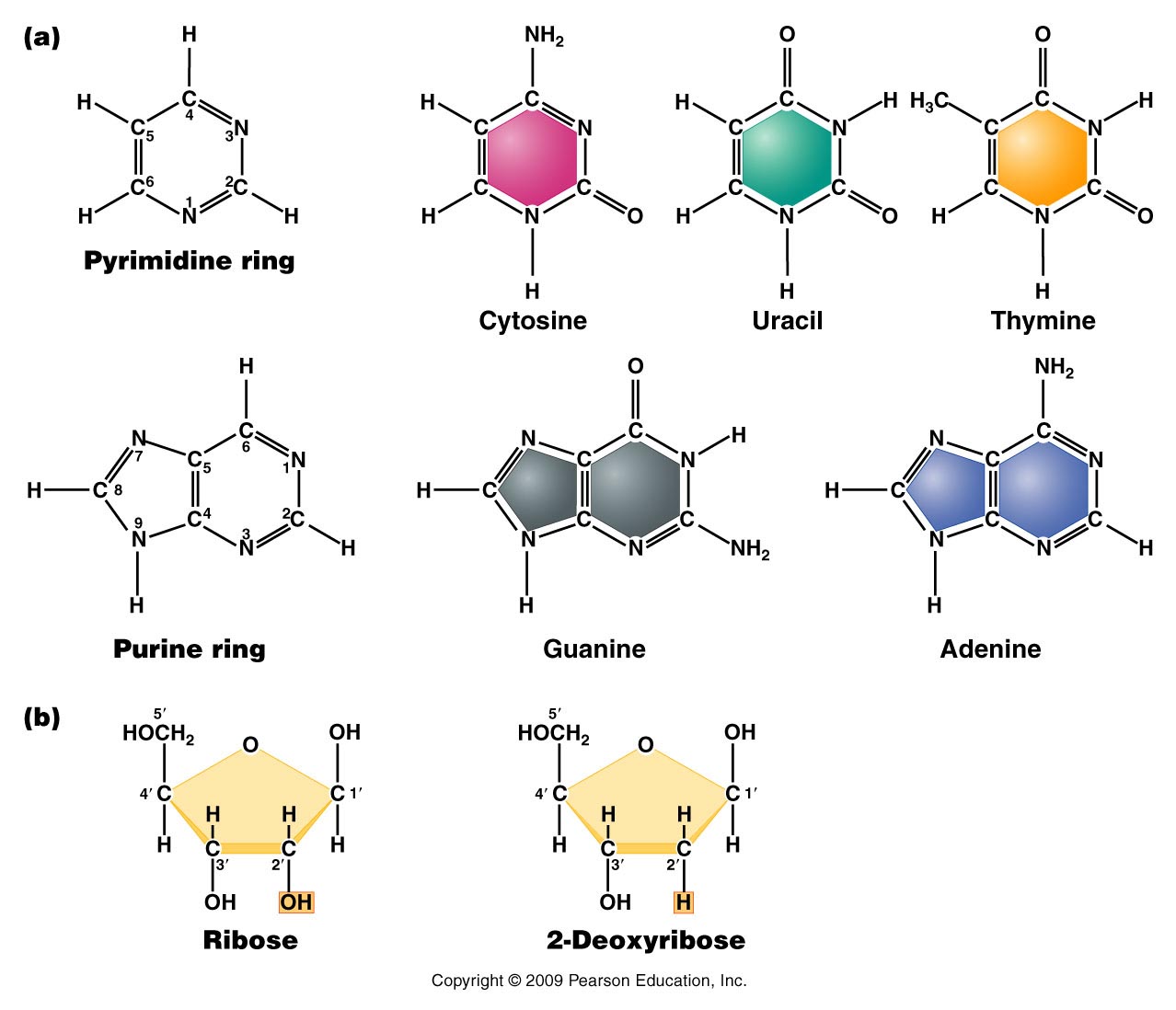 DNA AND RNA BOTH CONTAIN A, C, AND G.
ONLY DNA CONTAINS T.
ONLY RNA CONTAINS U.

RNA CONTAINS RIBOSE AS ITS SUGAR.
DNA CONTAINS DEOXYRIBOSE
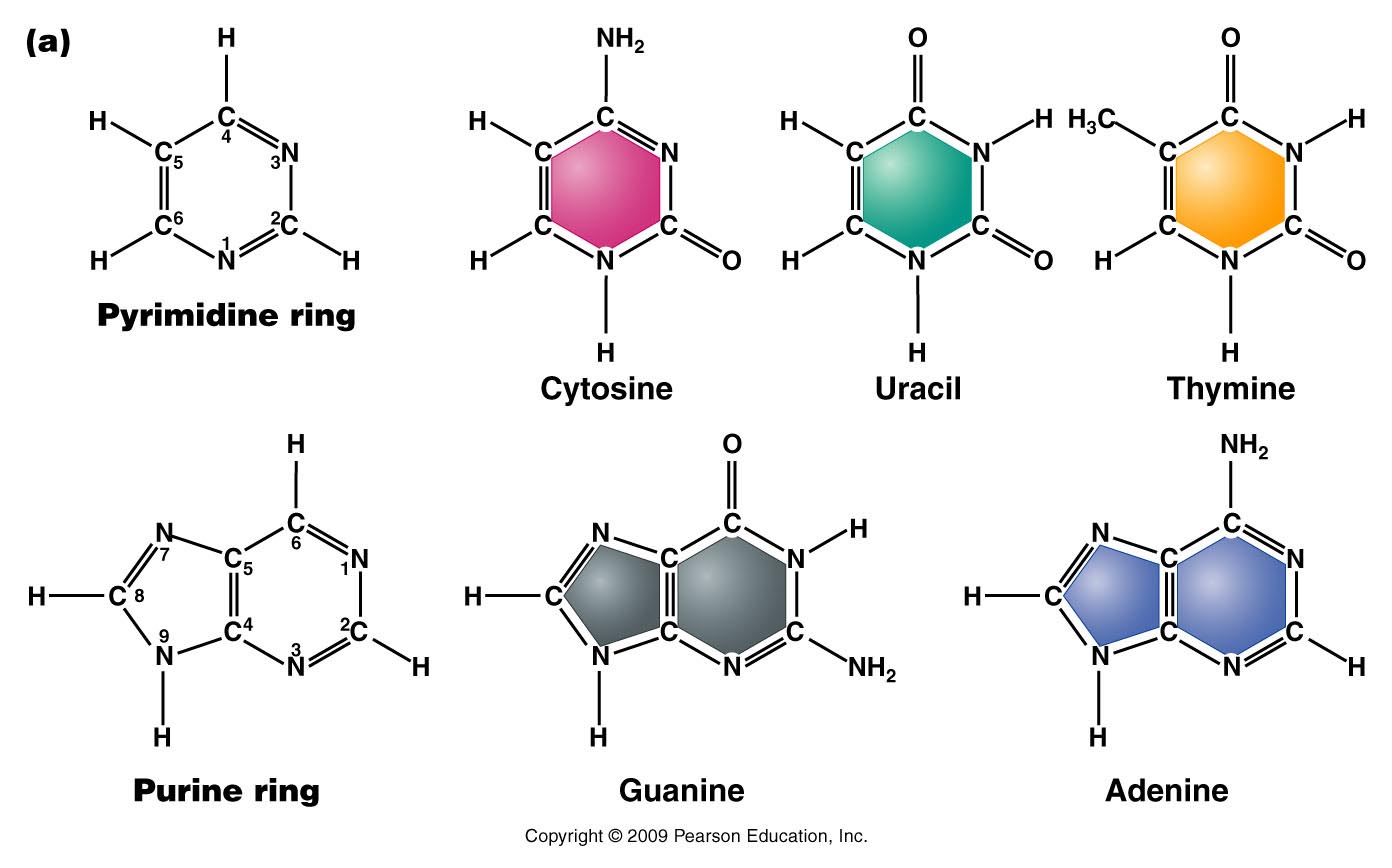 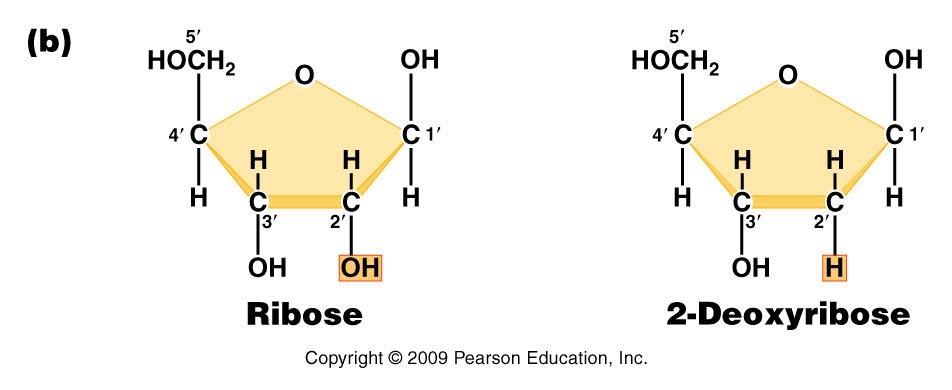 A NUCLEOSIDE CONTAINS THE NITROGENOUS
BASE AND THE PENTOSE SUGAR

A NUCLEOTIDE IS A NUCLEOSIDE WITH
A PHOSPHATE GROUP ADDED
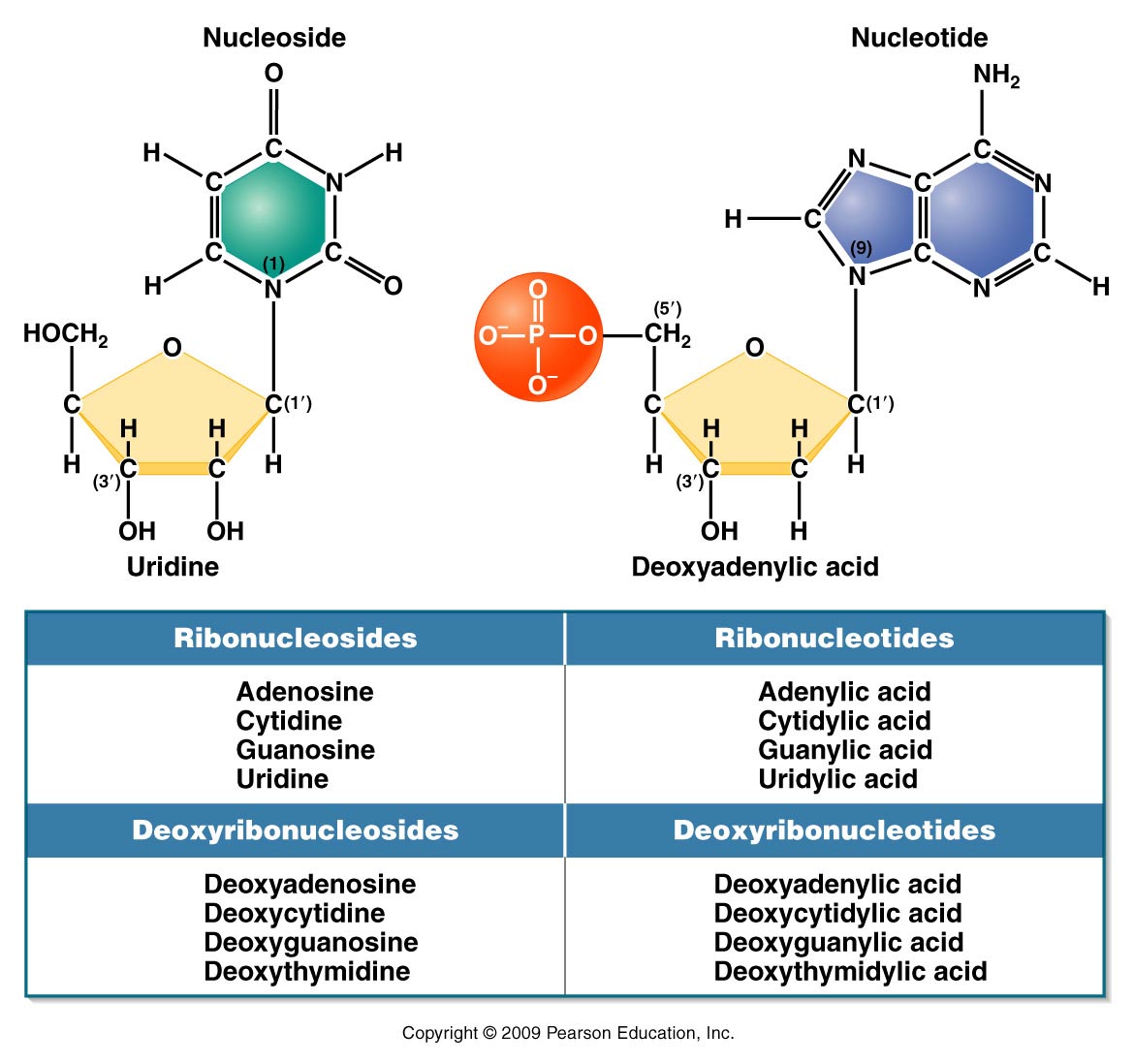 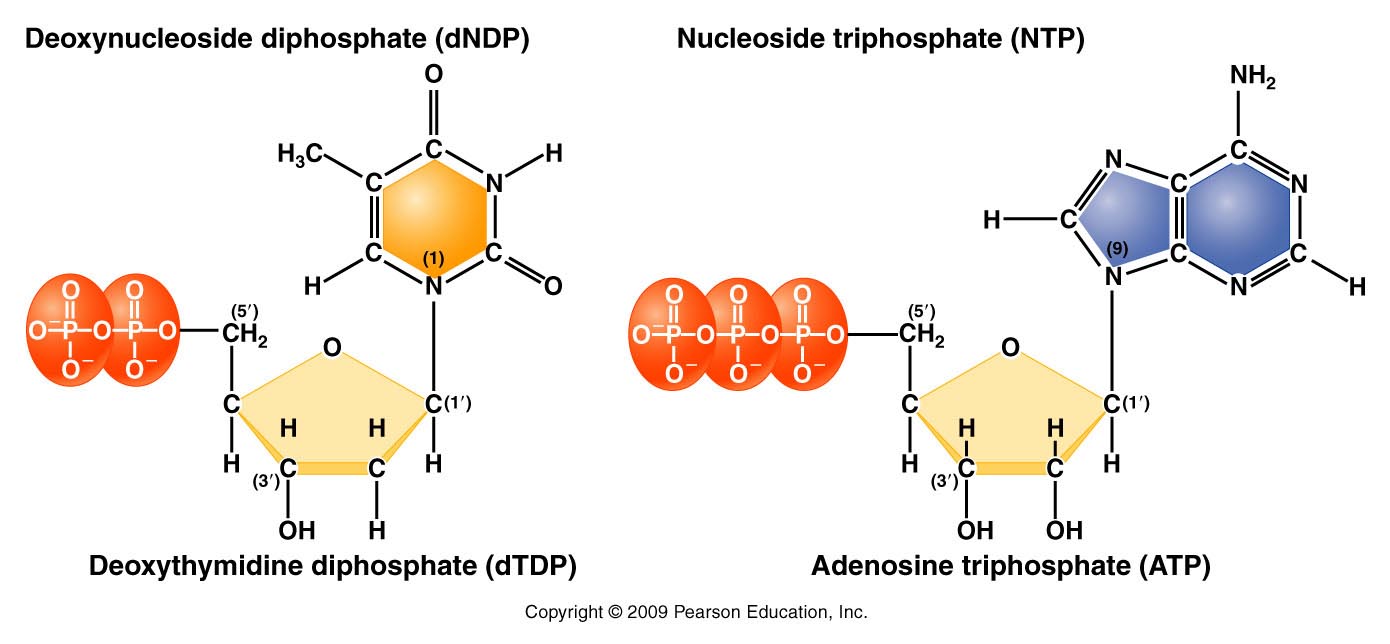 The C-5' position is the location of the phosphate group on a nucleotide
Nucleotides can have one, two, or three phosphate groups and are called NMPs, NDPs, and NTPs, respectively
NUCLEOTIDES ARE LINKED BY A
PHOSPHODIESTER BOND BETWEEN
THE PHOSPHATE GROUP AT THE C-5’
POSITION AND THE -OH GROUP ON THE
C-3' POSITION
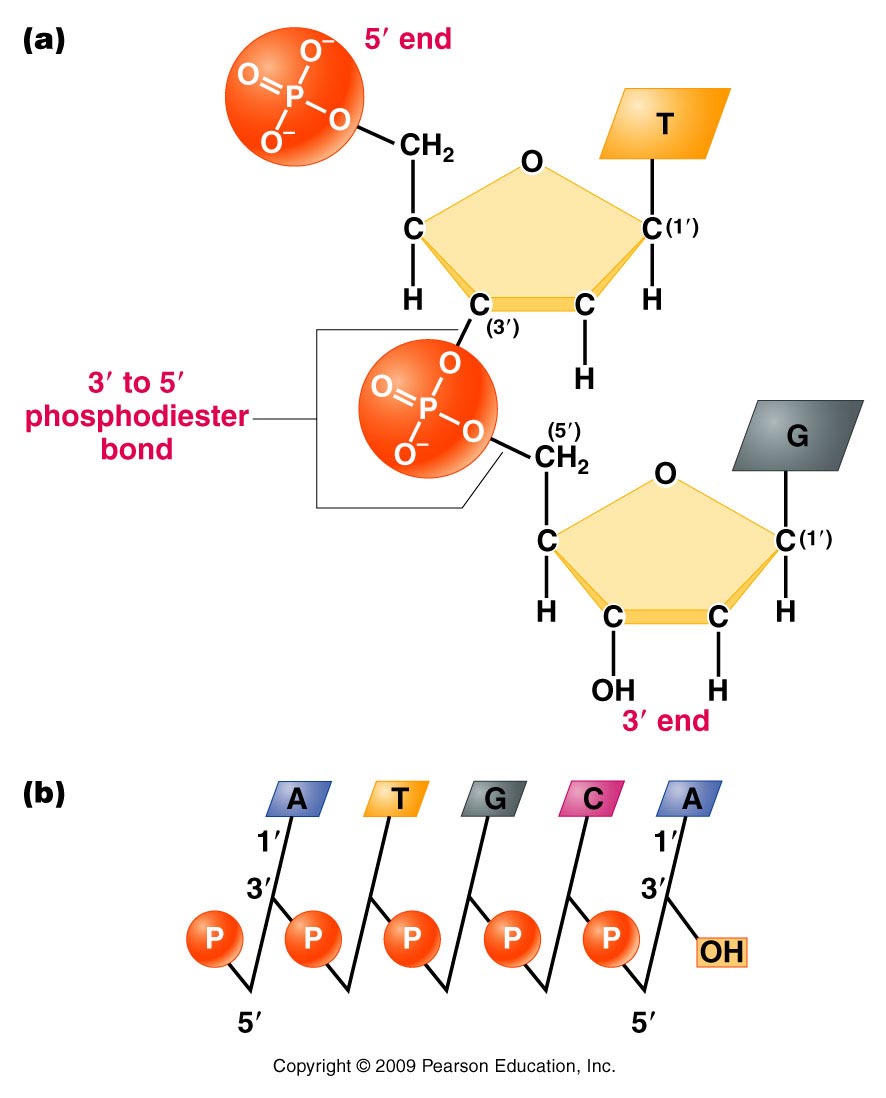 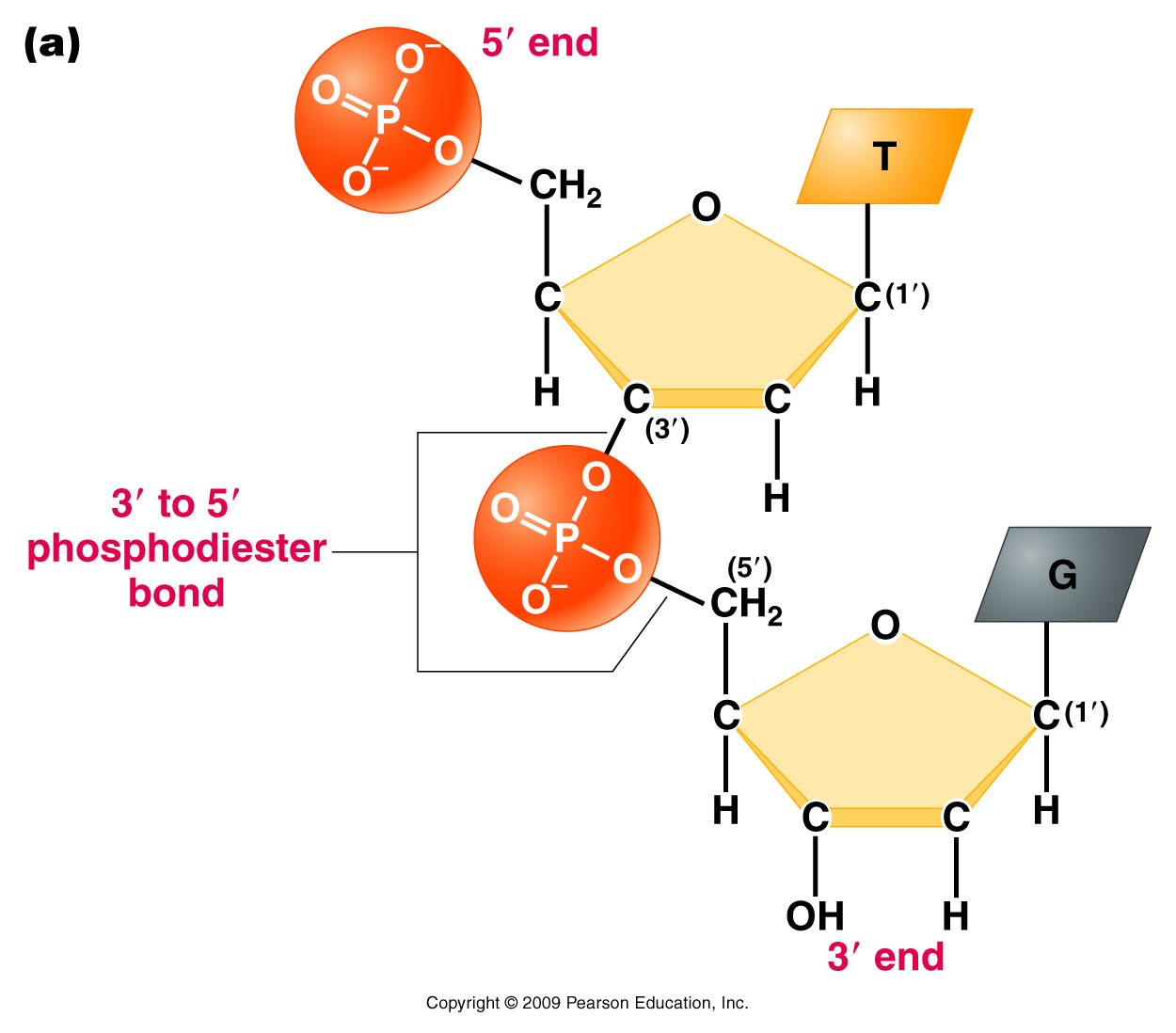 LINKAGE OF TWO NUCLEOTIDES BY THE FORMATION OF 
A  PHOSPHODIESTER BOND, PRODUCING A DINUCLEOTIDE
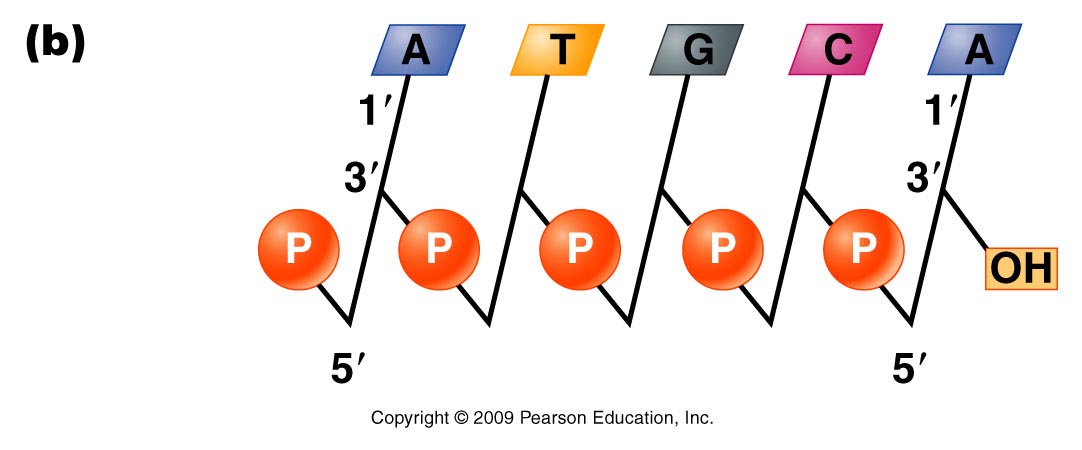 SHORT AND NOTATION FOR A POLYNUCLEOTIDE CHAIN
[Speaker Notes: Figure 10.12b (a) (b).]
Nucleotide Polymerization Reaction: Phosphodiester Bond Formation
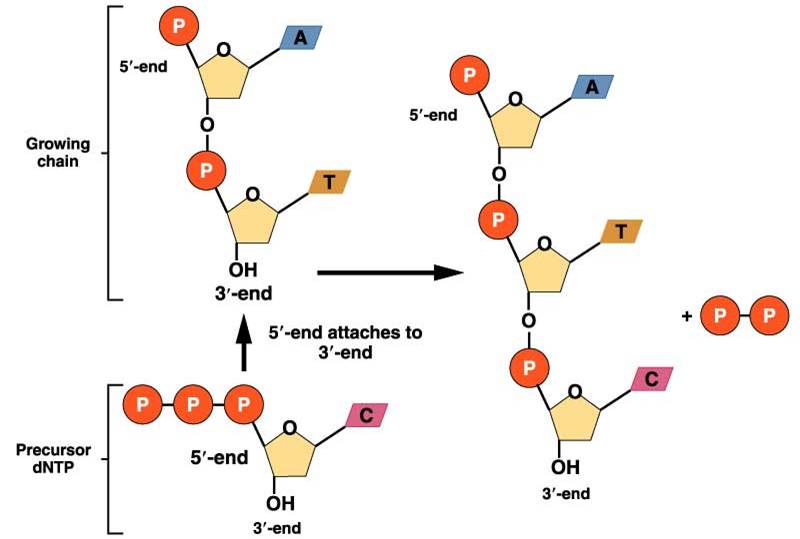 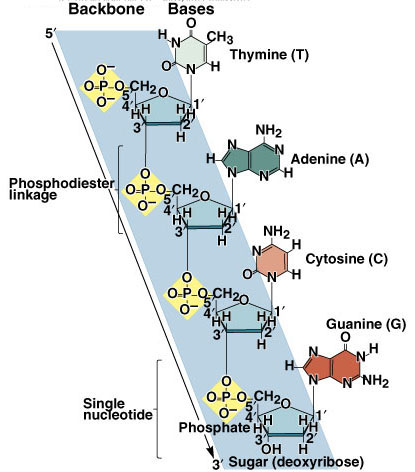 Copyright ©The McGraw-Hill Companies, Inc. Permission required for reproduction or display
THE STRUCTURE OF DNA HOLDS THE KEY TO
UNDERSTANDING ITS FUNCTION

CHARGAFF SHOWED THAT THE AMOUNT OF “A”
IS PROPORTIONAL TO “T” AND THE AMOUNT OF “C”
IS PROPORTIONAL TO “G”, BUT THE PERCENTAGE
OF “C + G” DOES NOT NECESSARILY EQUAL THE
PERCENTAGE OF “A + T”
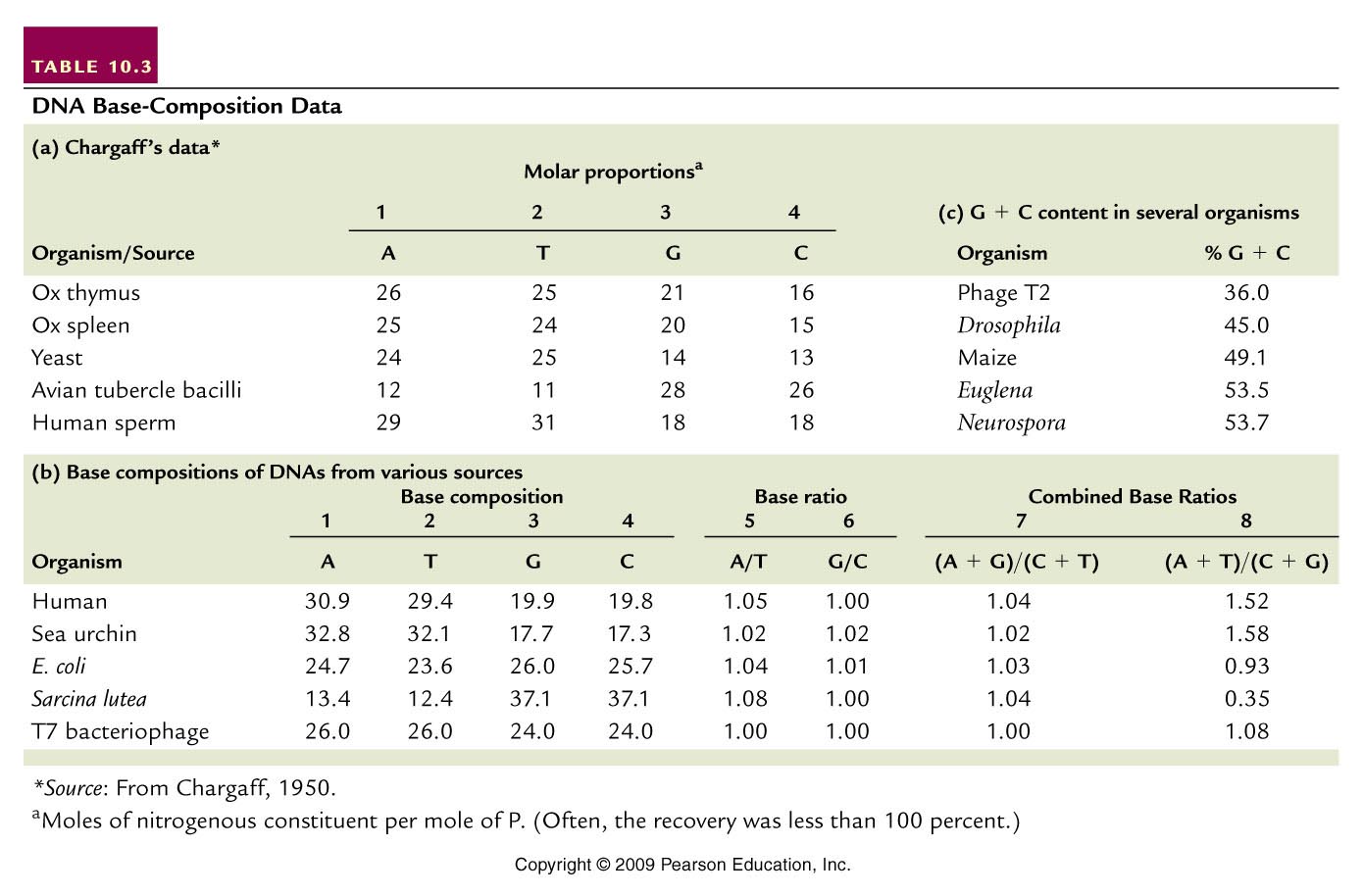 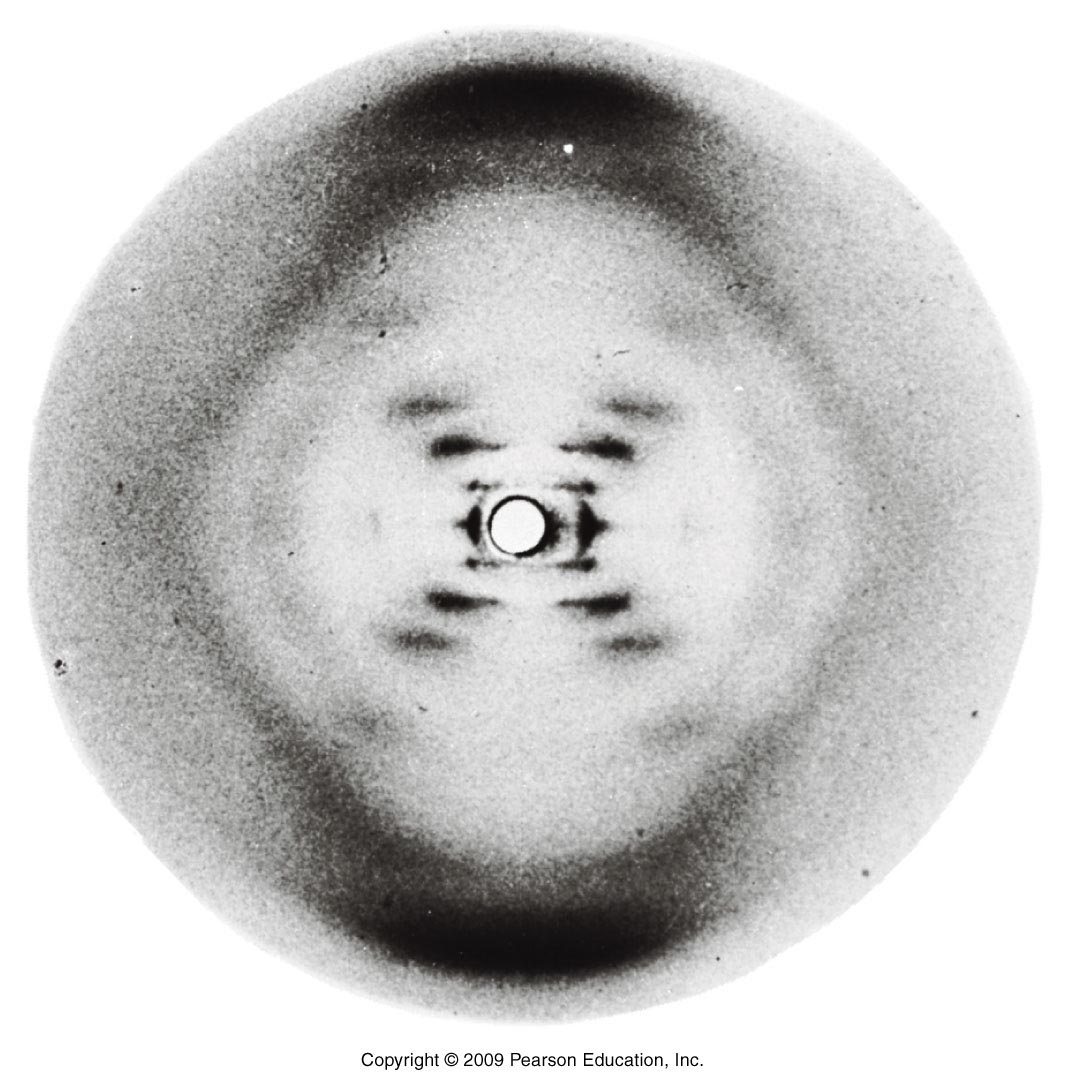 X-ray diffraction of DNA showed a 3.4 angstrom periodicity, characteristic of a 
helical structure
THE WATSON-CRICK MODEL

WATSON AND CRICK PROPOSED DNA IS
A RIGHT-HANDED DOUBLE HELIX IN
WHICH THE TWO STRANDS ARE 
ANTIPARALLEL AND THE BASES ARE
STACKED ON ONE ANOTHER 

THE TWO STRANDS ARE CONNECTED
BY A-T AND G-C BASE PAIRING AND
THERE ARE 10 BASE PAIRS PER HELIX
TURN
THE A-T AND G-C BASE PAIRING PROVIDES
COMPLEMENTARITY OF THE TWO STRANDS
AND CHEMICAL STABILITY TO THE HELIX

A-T BASE PAIRS FORM TWO HYDROGEN
BONDS AND G-C BASE PAIRS FORM THREE
HYDROGEN BONDS

THE ARRANGEMENT OF SUGARS AND BASES
ALONG THE AXIS PROVIDES ANOTHER
STABILIZING FACTOR
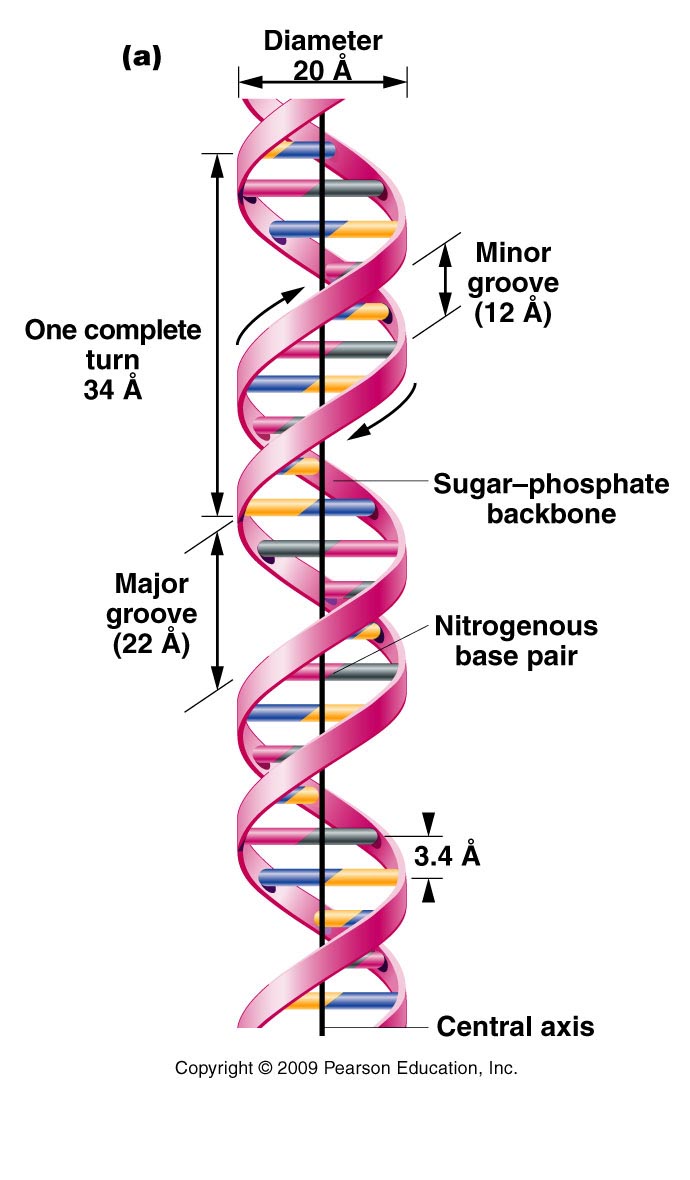 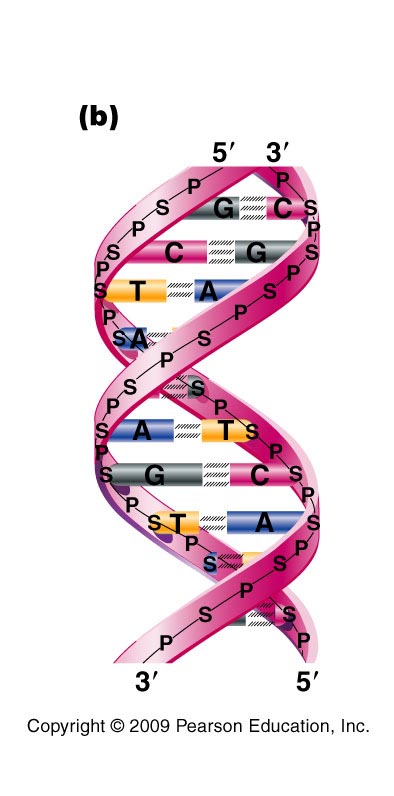 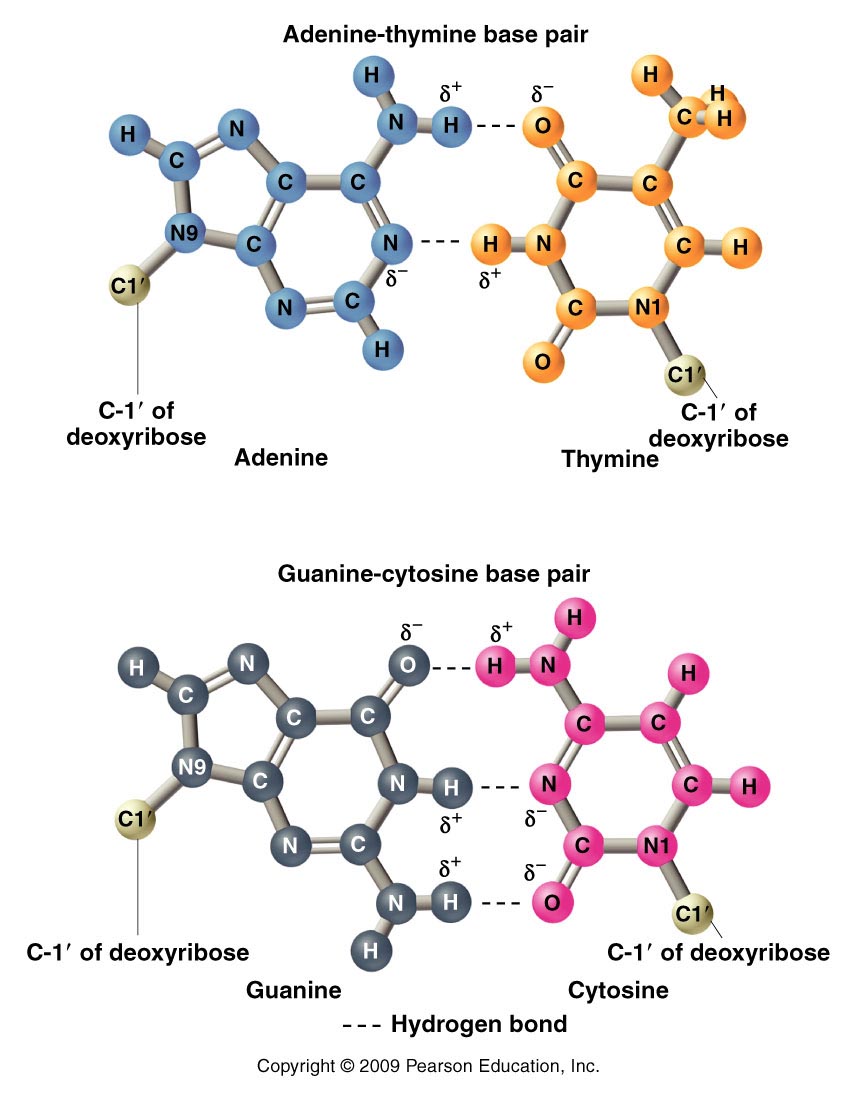 ALTERNATIVE FORMS OF DNA EXIST
THE WATSON-CRICK DNA MODEL IS OF B-DNA,
WHICH IS BELIEVED TO BE THE BIOLOGICALLY
SIGNIFICANT FORM
	A-DNA IS SLIGHTLY MORE COMPACT THAN B-DNA 
	C-DNA, D-DNA, AND E-DNA ARE ALSO RIGHT-HANDED FORMS OF DNA THAT ARE LESS COMPACT THAN B-DNA
	Z-DNA FORMS A LEFT-HANDED DOUBLE HELIX
Helices Can be Right or Left Handed
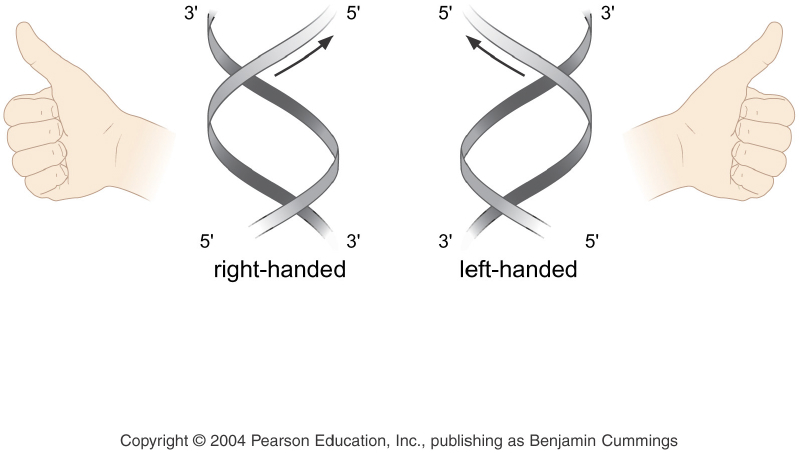 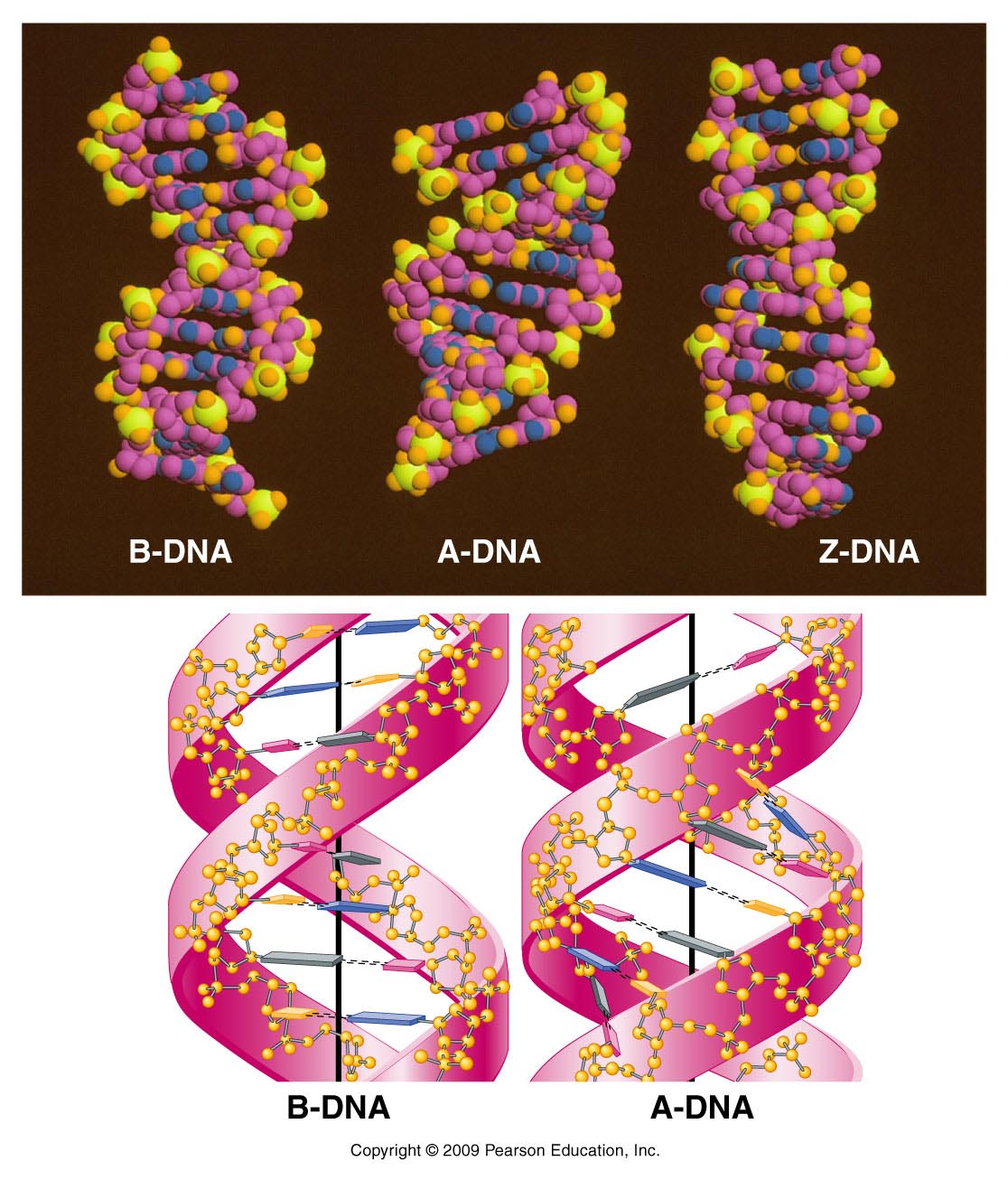 Different Forms of DNA
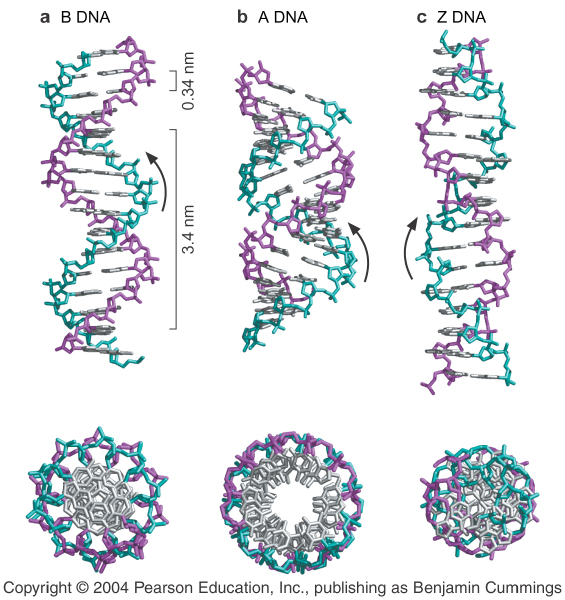 RNA
THE STRUCTURE OF RNA IS
CHEMICALLY SIMILAR TO DNA, BUT IT IS
SINGLE STRANDED

IN RNA:
THE SUGAR RIBOSE REPLACES DEOXYRIBOSE OF DNA 
AND URACIL REPLACES THYMINE OF DNA
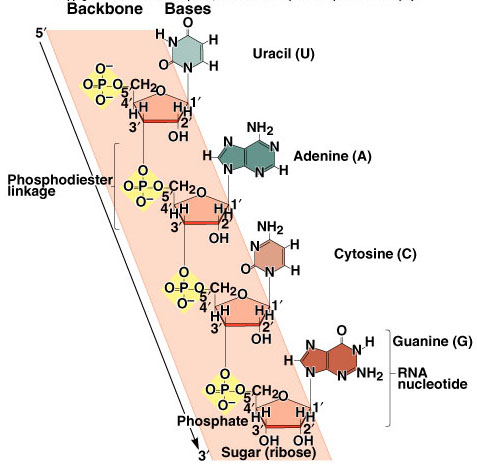 RNA Secondary Structures
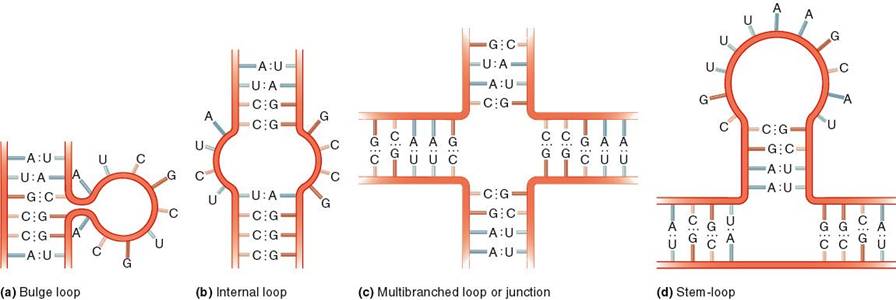 RNA Tertiary Structure – a tRNA
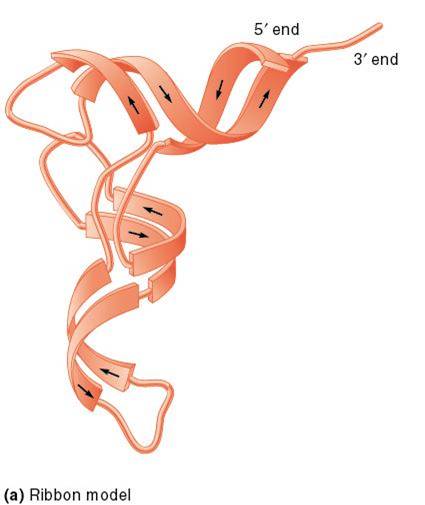 MOST RNA IS SINGLE STRANDED,
ALTHOUGH SOME RNAS FORM DOUBLE
STRANDED REGIONS AS THEY FOLD
INTO DIFFERENT SECONDARY
STRUCTURES

IN ADDITION, SOME VIRUSES HAVE A
DOUBLE-STRANDED RNA GENOME
THERE ARE THREE CLASSES OF
CELLULAR RNAS: 

MESSENGER RNA (mRNA)
RIBOSOMAL RNA (rRNA)
TRANSFER RNA (tRNA)
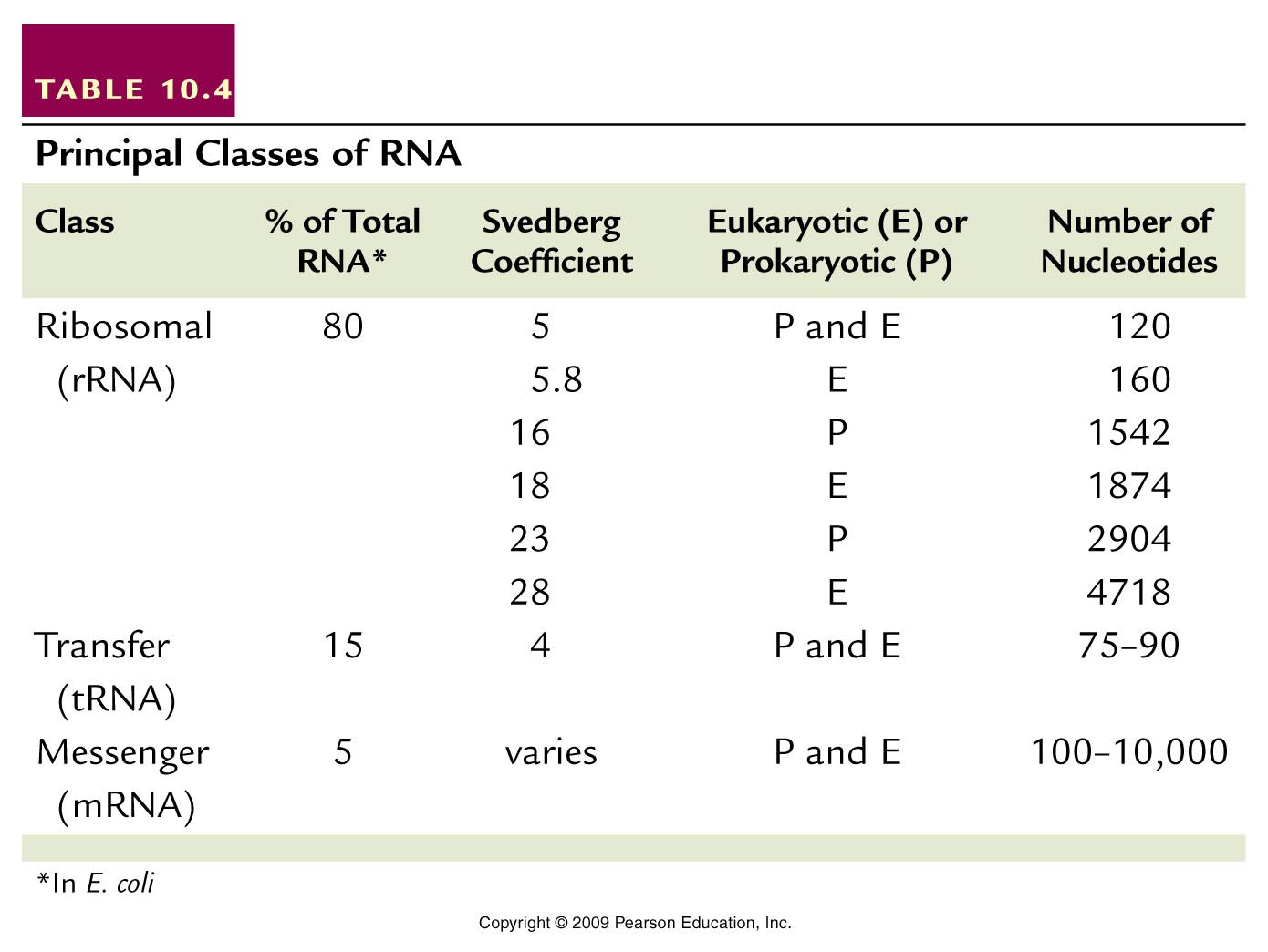 Table 10.4
[Speaker Notes: Table 10.4 RNA Characterization]
ALL RNAS ORIGINATE AS COMPLEMENTARY
COPIES OF ONE OF THE TWO STRANDS OF
DNA

DNA SERVES AS THE TEMPLATE FOR THEIR
SYNTHESIS

rRNAS ARE COMPONENTS OF RIBOSOMES FOR PROTEIN SYNTHESIS
mRNAS ARE THE TEMPLATE FOR PROTEIN SYNTHESIS
tRNAS CARRY AMINO ACIDS FOR PROTEIN SYNTHESIS
MANY ANALYTICAL TECHNIQUES HAVE BEEN USEFUL
DURING THE INVESTIGATION OF DNA AND RNA

Nucleic acids absorb UV light most strongly at 260 nm
due to interaction between UV light and the ring systems
of the bases

Nucleic acids can be separated by gradient
centrifugation procedures

Sedimentation equilibrium centrifugation separates
by density gradient

Sedimentation velocity centrifugation measures
the velocity of sedimentation in Svedberg coefficient
units
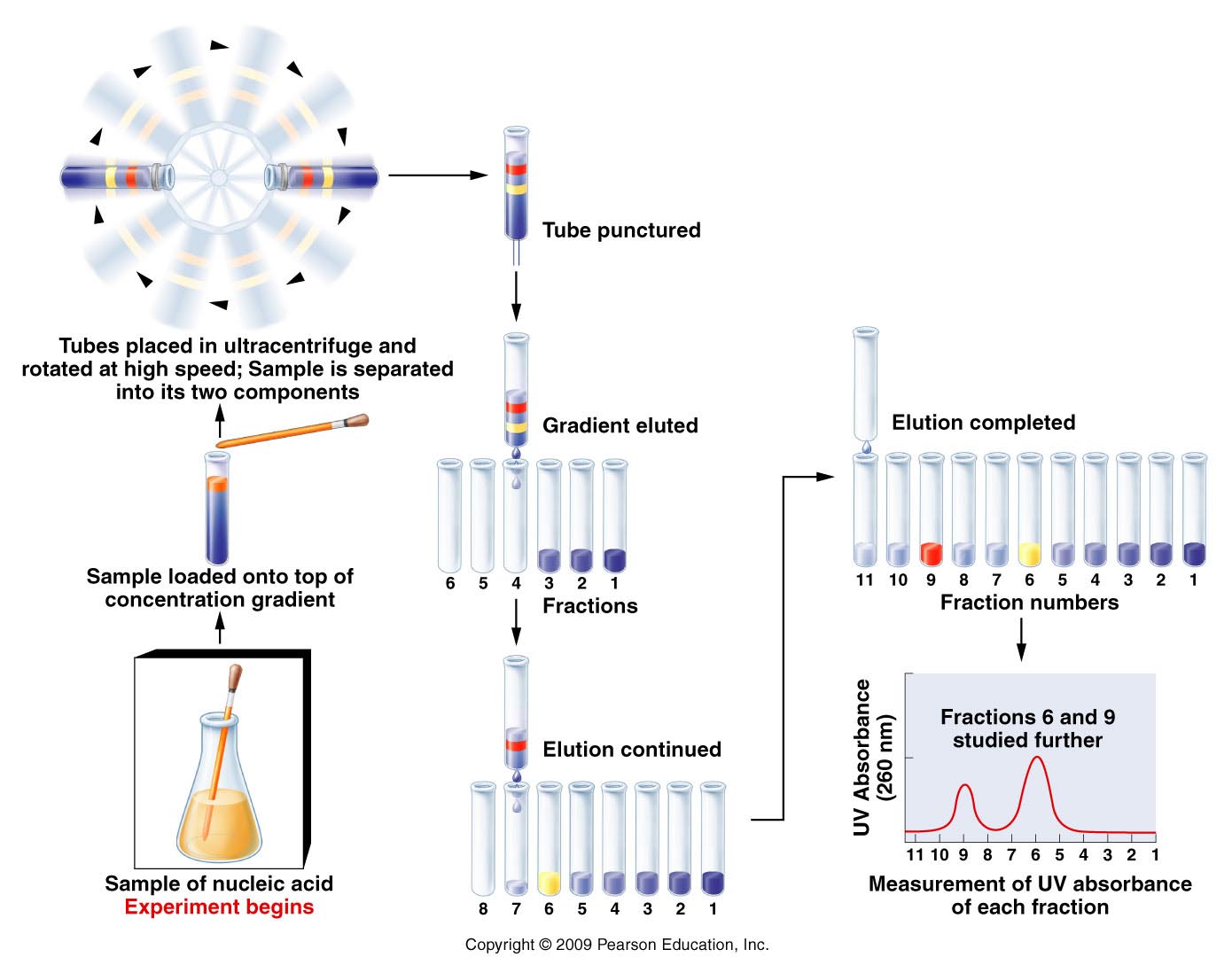 MANY ANALYTICAL TECHNIQUES HAVE BEEN USEFUL
DURING THE INVESTIGATION OF DNA  AND RNA

Hyperchromic shift during DNA denaturation is used to
determine the melting temperature(Tm) 

Melting temperature is a method for estimating the base
composition of DNA

Increase in UV absorption vs. temperature (the
hyperchromic effect) for two DNA molecules with different
GC contents
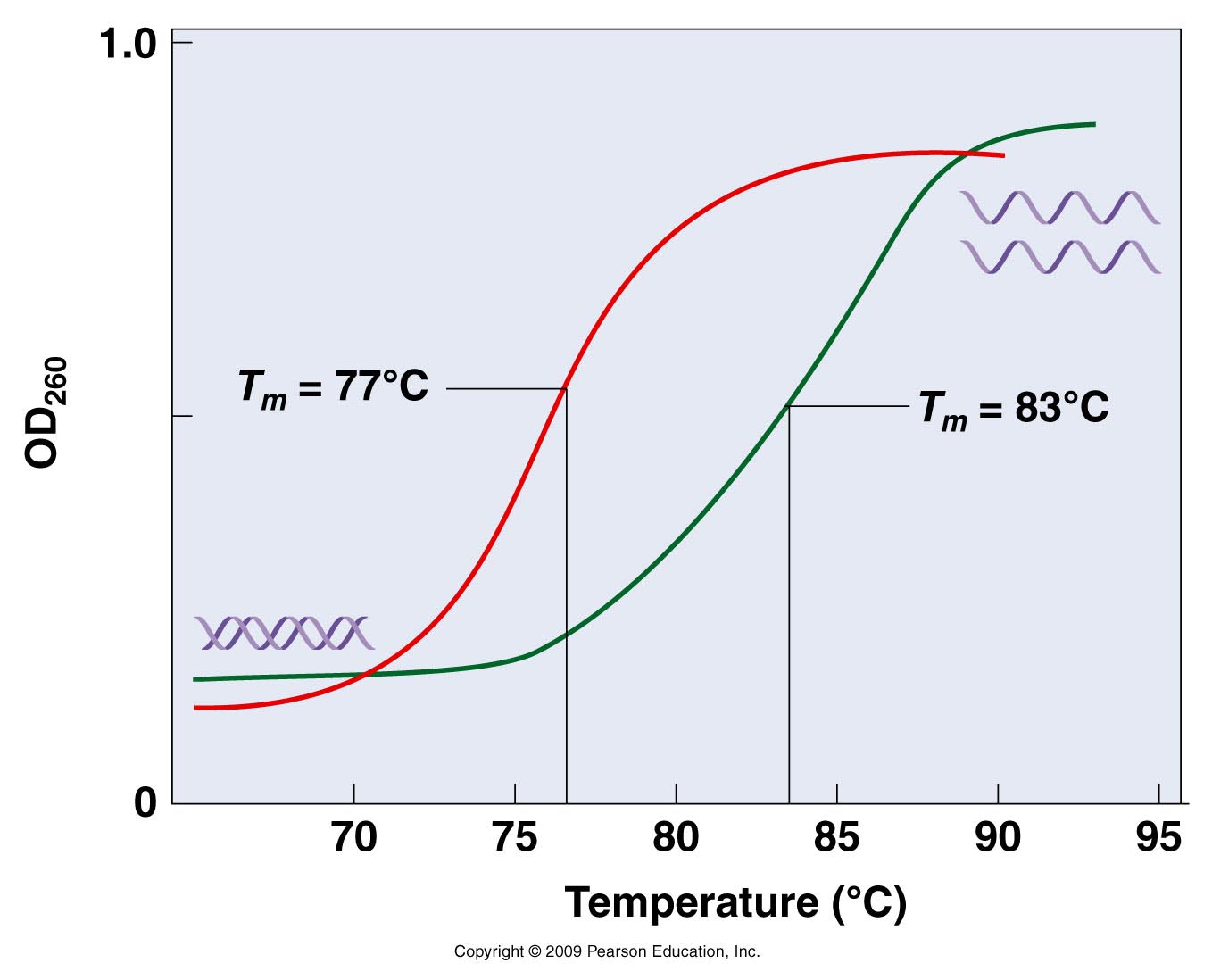 The molecule with a melting point of 83° C has a greater GC content than the molecule with a of 77° C.
[Speaker Notes: Figure 10.20]
MANY ANALYTICAL TECHNIQUES HAVE BEEN USEFUL
DURING THE INVESTIGATION OF DNA  AND RNA 

In molecular hybridization, DNA strands (or DNA and
RNA strands) can be renatured to each other 

This has provided the basis for several techniques for
analyzing DNA
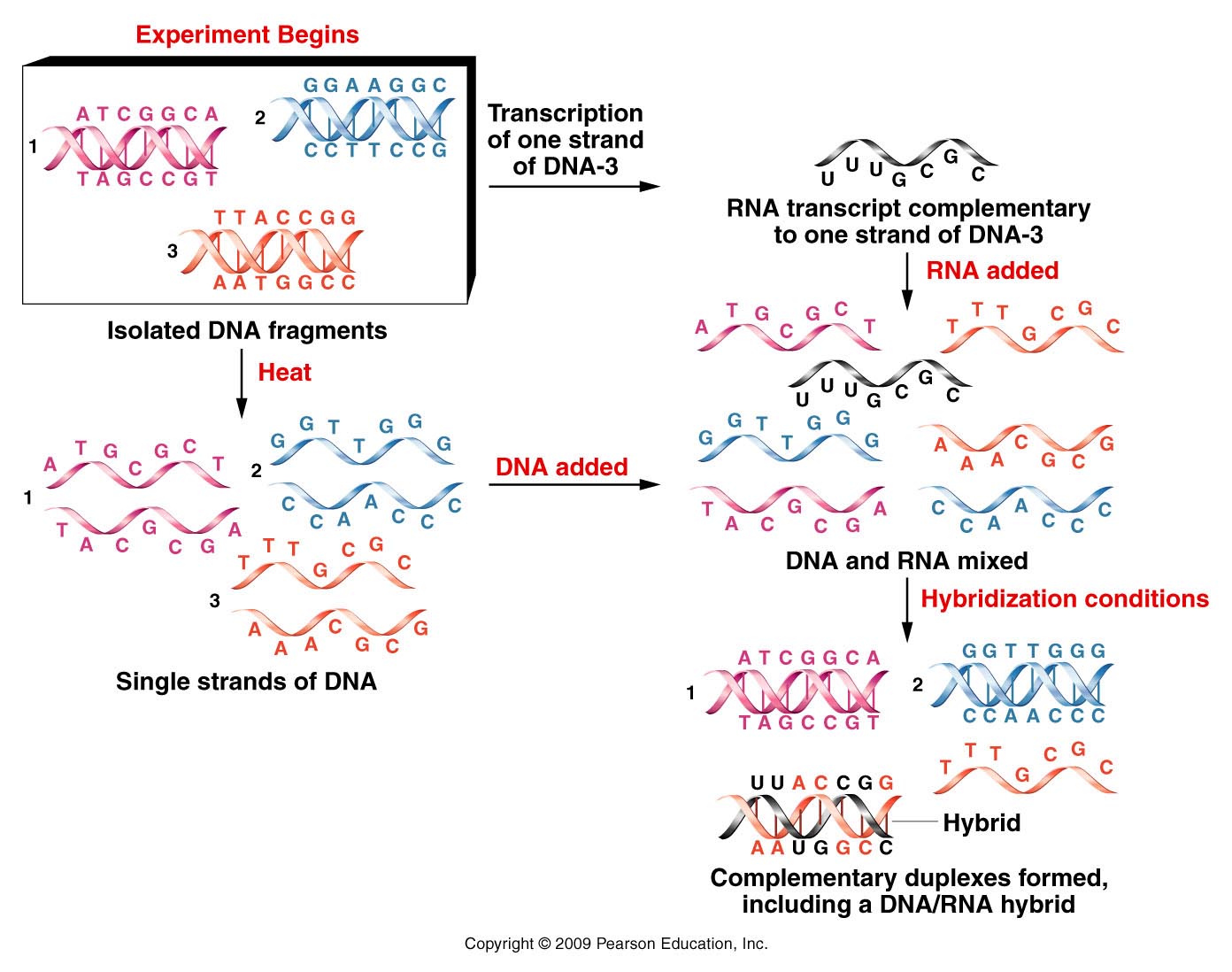 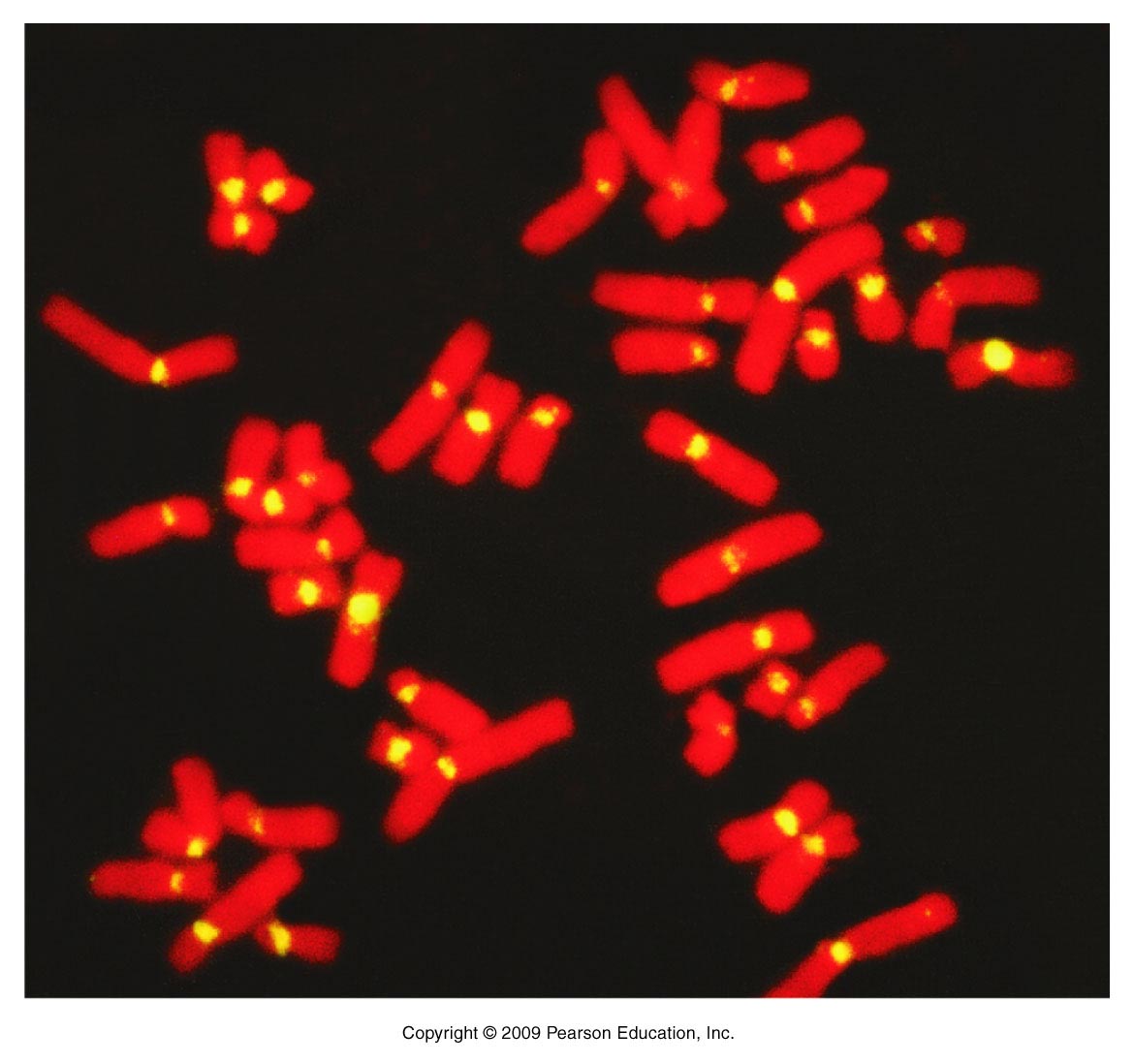 Fluorescent in situ hybridization (FISH) is used to identifying the chromosomal location of a DNA of interest 
The probe, specific to centromeric DNA, produces a yellow fluorescence signal indicating hybridization. The red fluorescence is produced by propidium iodide counterstaining of chromosomal DNA.
REASSOCIATION KINETICS PROVIDES INFORMATION ABOUT THE SIZE AND COMPLEXITY OF GENOMIC DNA FROM AN ORGANISM 

THE IDEAL TIME COURSE FOR REASSOCIATION OF DNA WHEN, AT TIME ZERO, ALL DNA CONSISTS OF UNIQUE FRAGMENTS OF SINGLE-STRANDED COMPLEMENTS
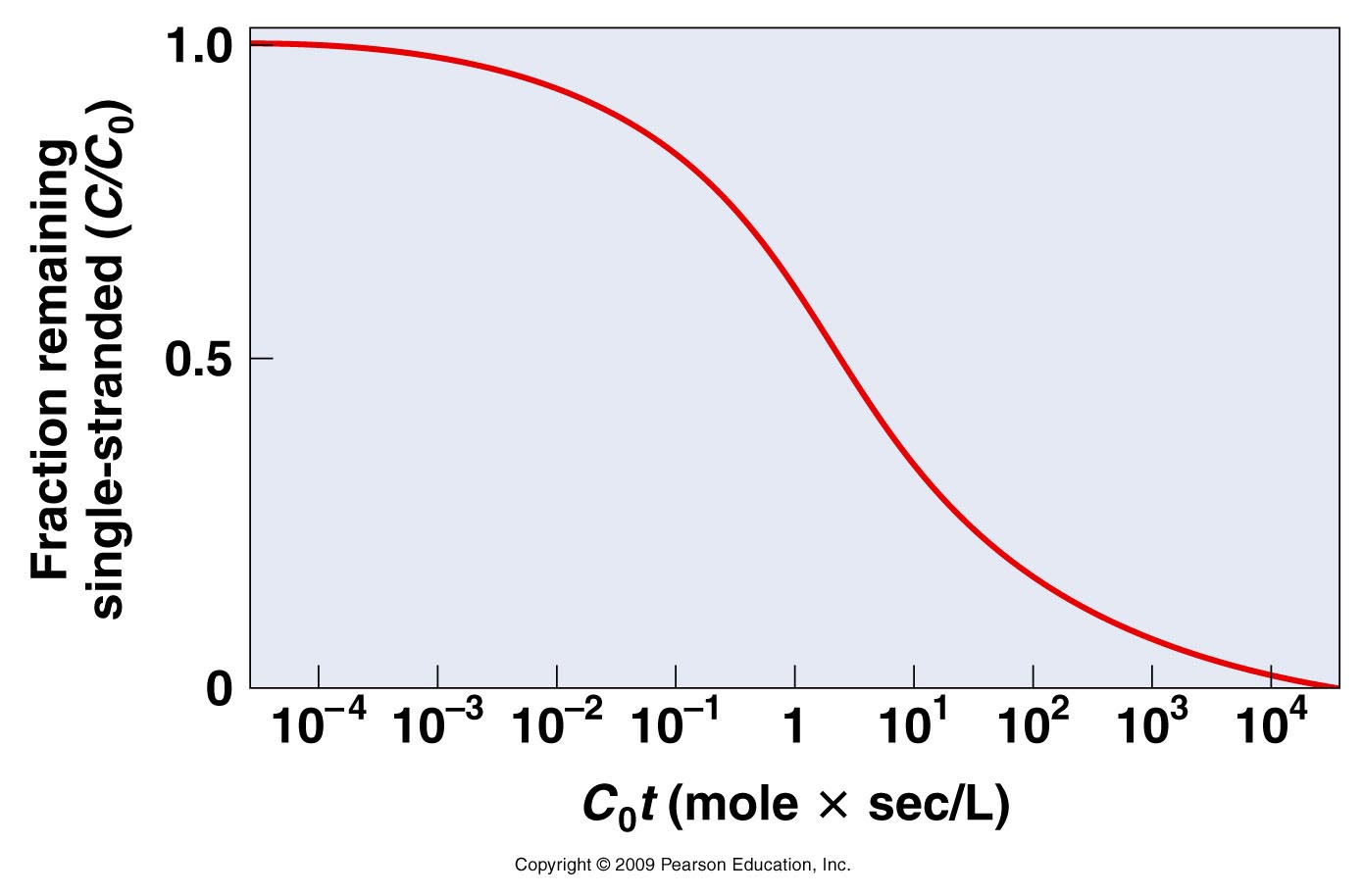 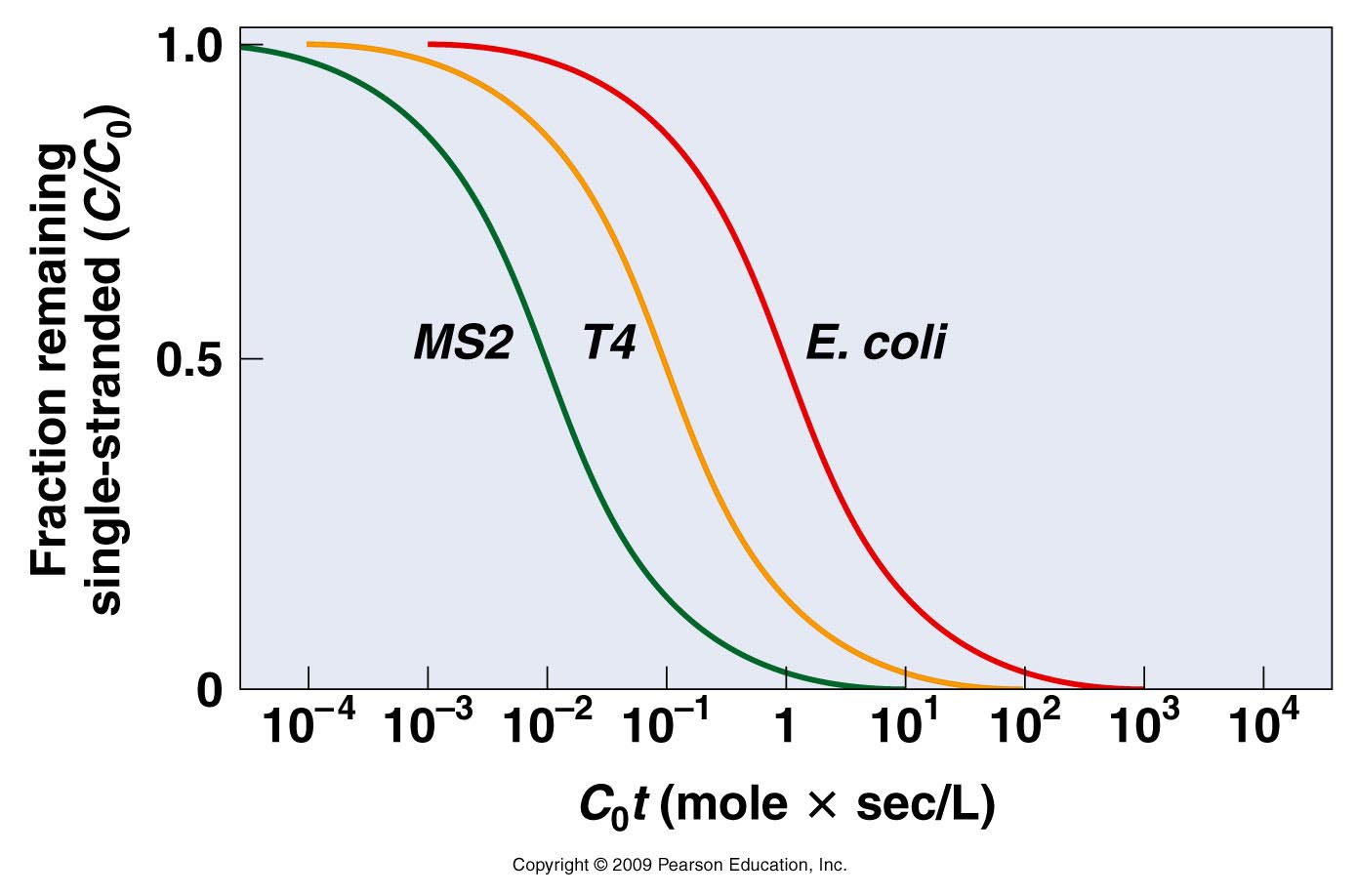 COMPARISON OF AND GENOME SIZE FOR PHAGE T4, E.coli, CALF AND SALAMANDER
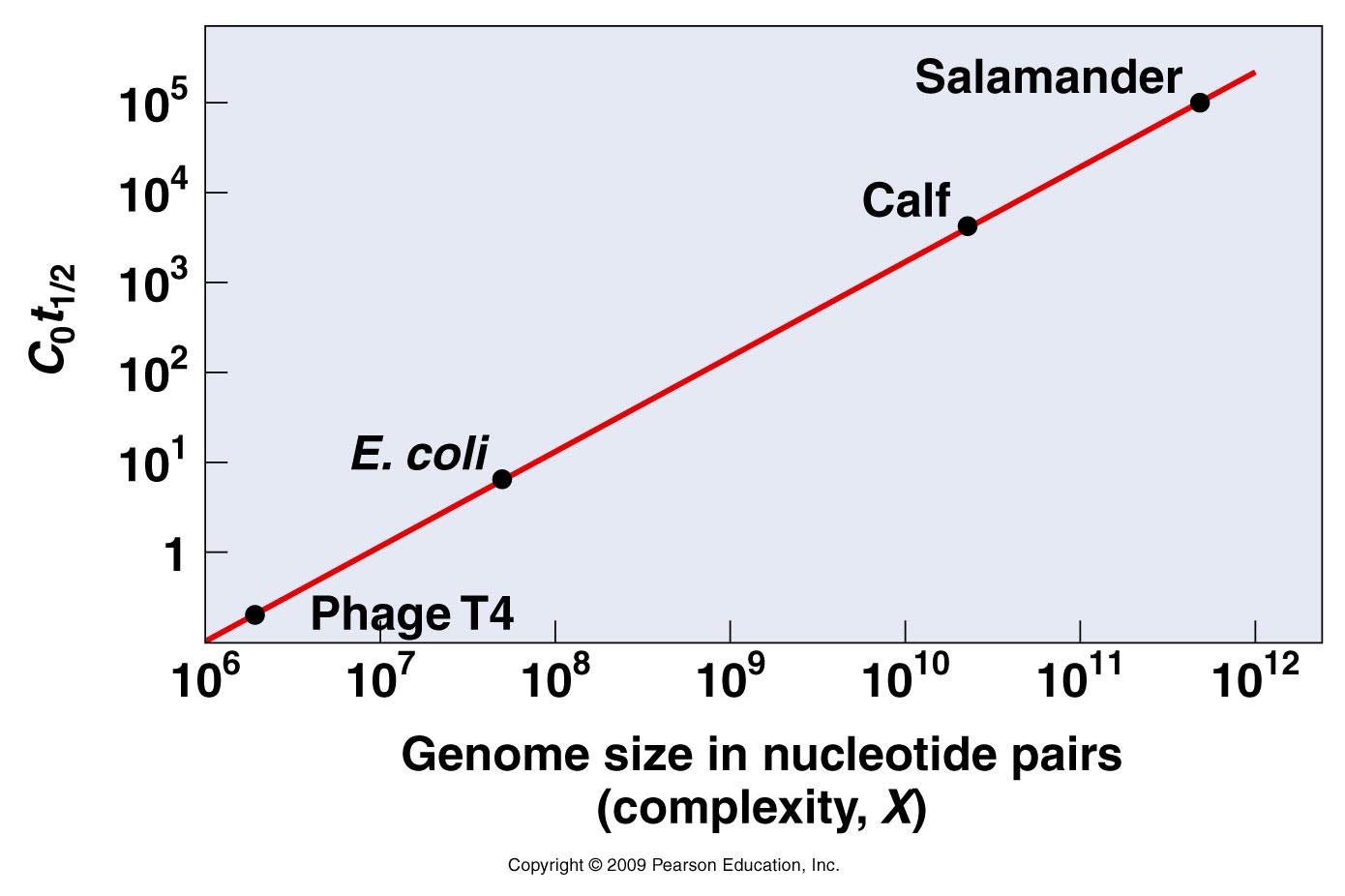 [Speaker Notes: Figure 10.25]
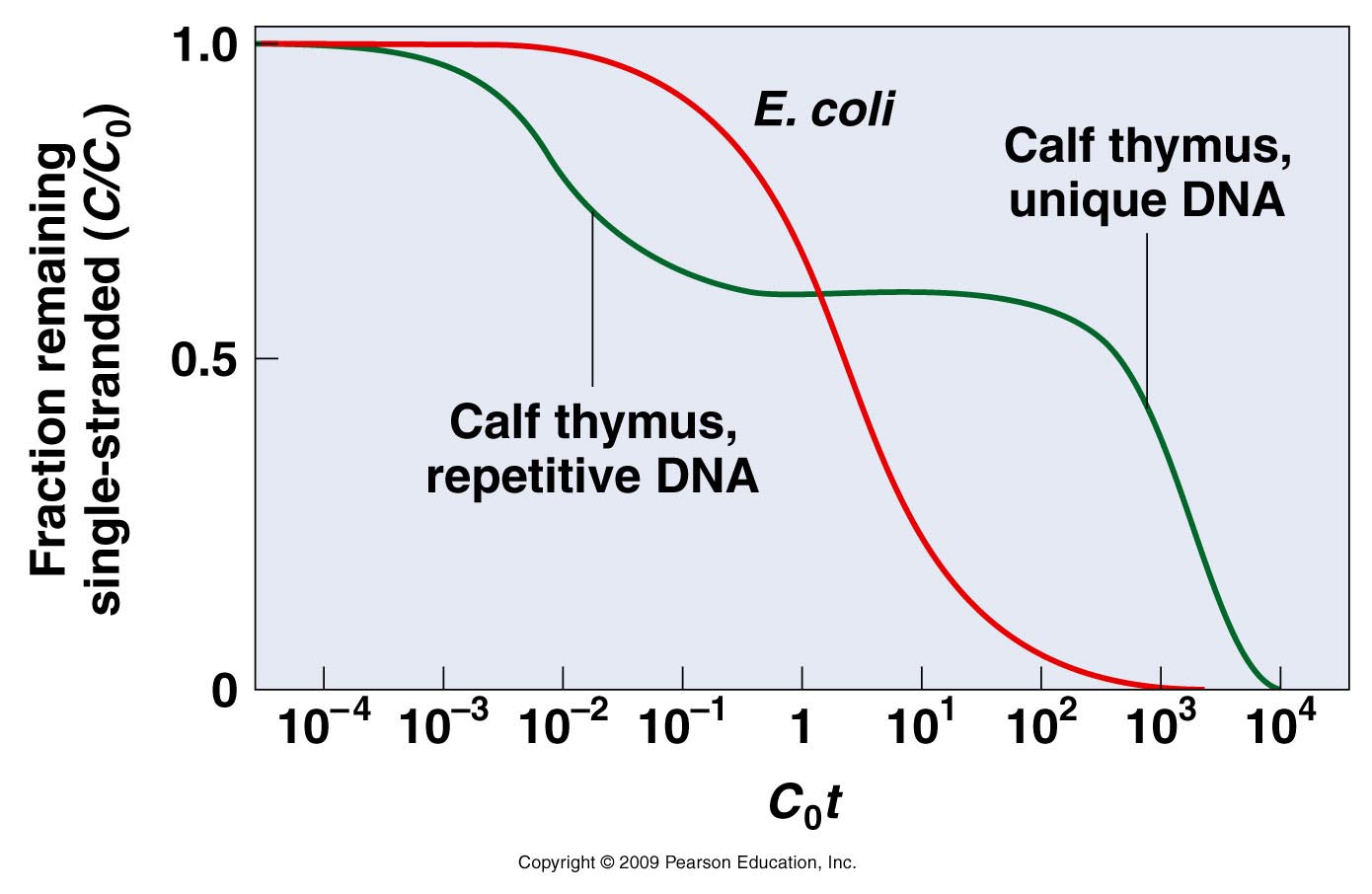 THE CURVE OF CALF THYMUS DNA COMPARED WITH E.coli. 
THE REPETITIVE FRACTION OF CALF DNA REASSOCIATES MORE QUICKLY THAN THAT OF E.coli, WHILE THE MORE COMPLEX UNIQUE CALF DNA TAKES LONGER TO REASSOCIATE THAN THAT OF E.coli.
Nucleic acid electrophoresis separates
DNA and RNA fragments by size such that
smaller fragments migrate through a gel at a
faster rate than large fragments
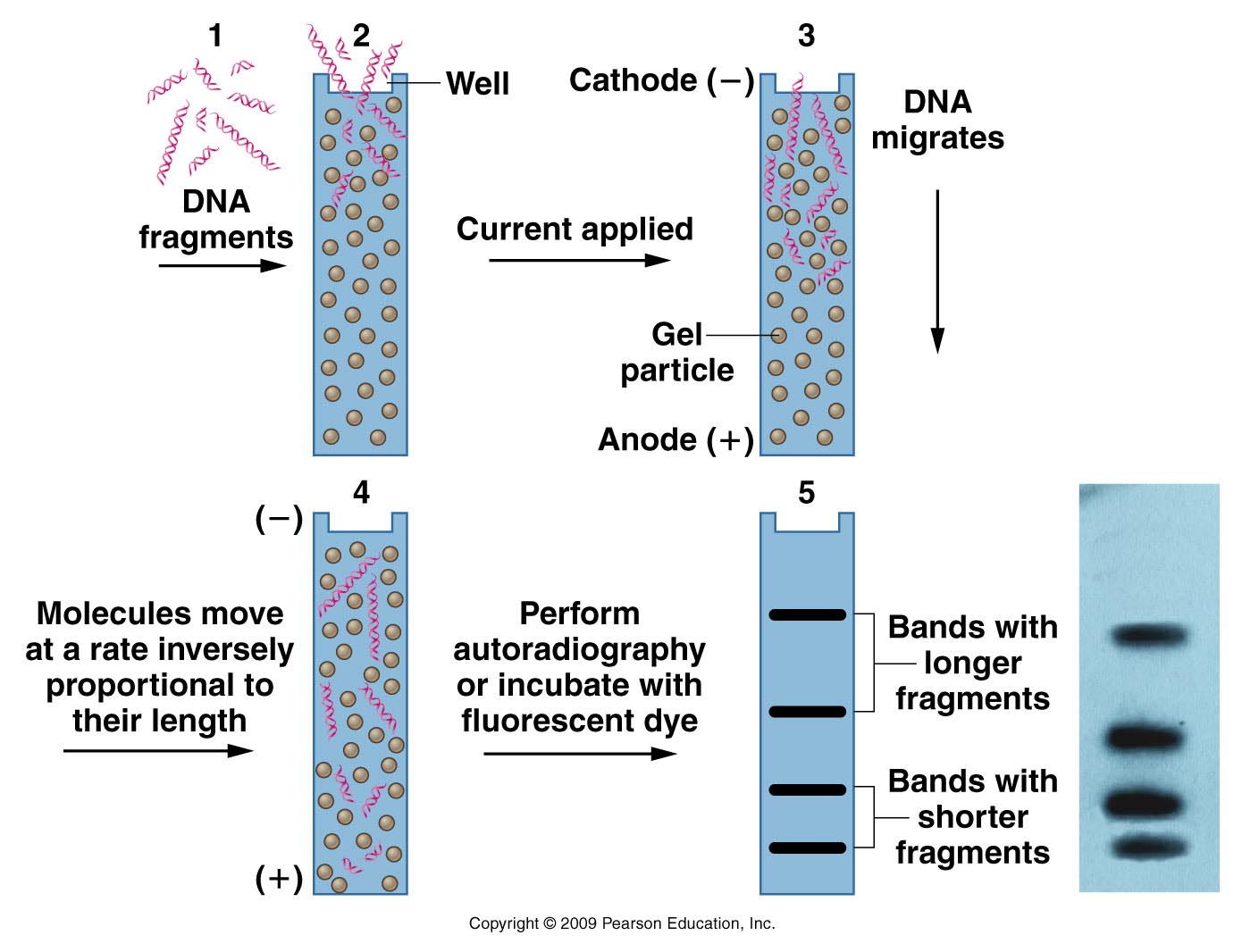 Figure 10.27
ARAŞTIRMA ÖDEVİ

ELEKTROFOREZ YÖNTEMİ,
ÇEŞİTLERİ, KULLANIM ALANLARI
HAKKINDA DETAYLI BİLGİ BULARAK
YAZINIZ